Overview of Ring ConstructionStatus and Schedule
Contents:
 Ring construction status
 Budget, schedule and HR
Kazunori  AKAI
KEK, Accelerator Laboratory
Mar. 3, 2014, @19th KEKB Review
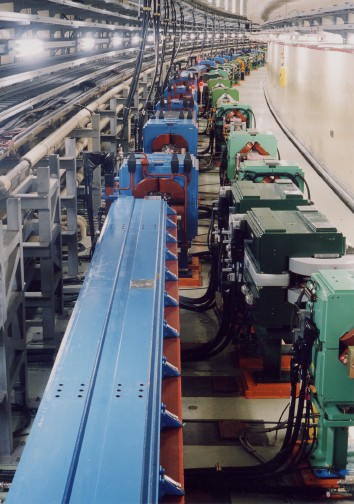 Upgrade to Belle II detector
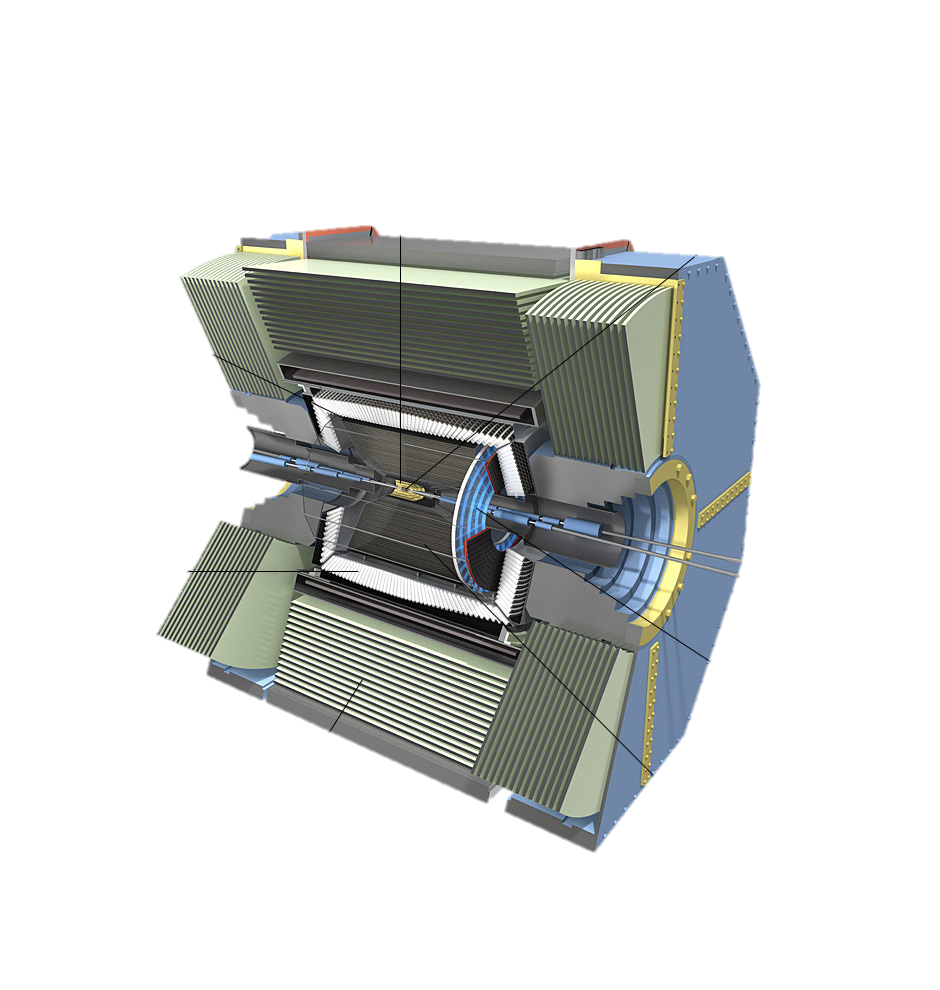 Colliding bunches
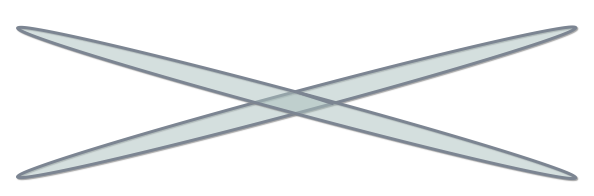 New superconducting final focusing magnets near the IP
e+ 3.6A
e-  2.6A
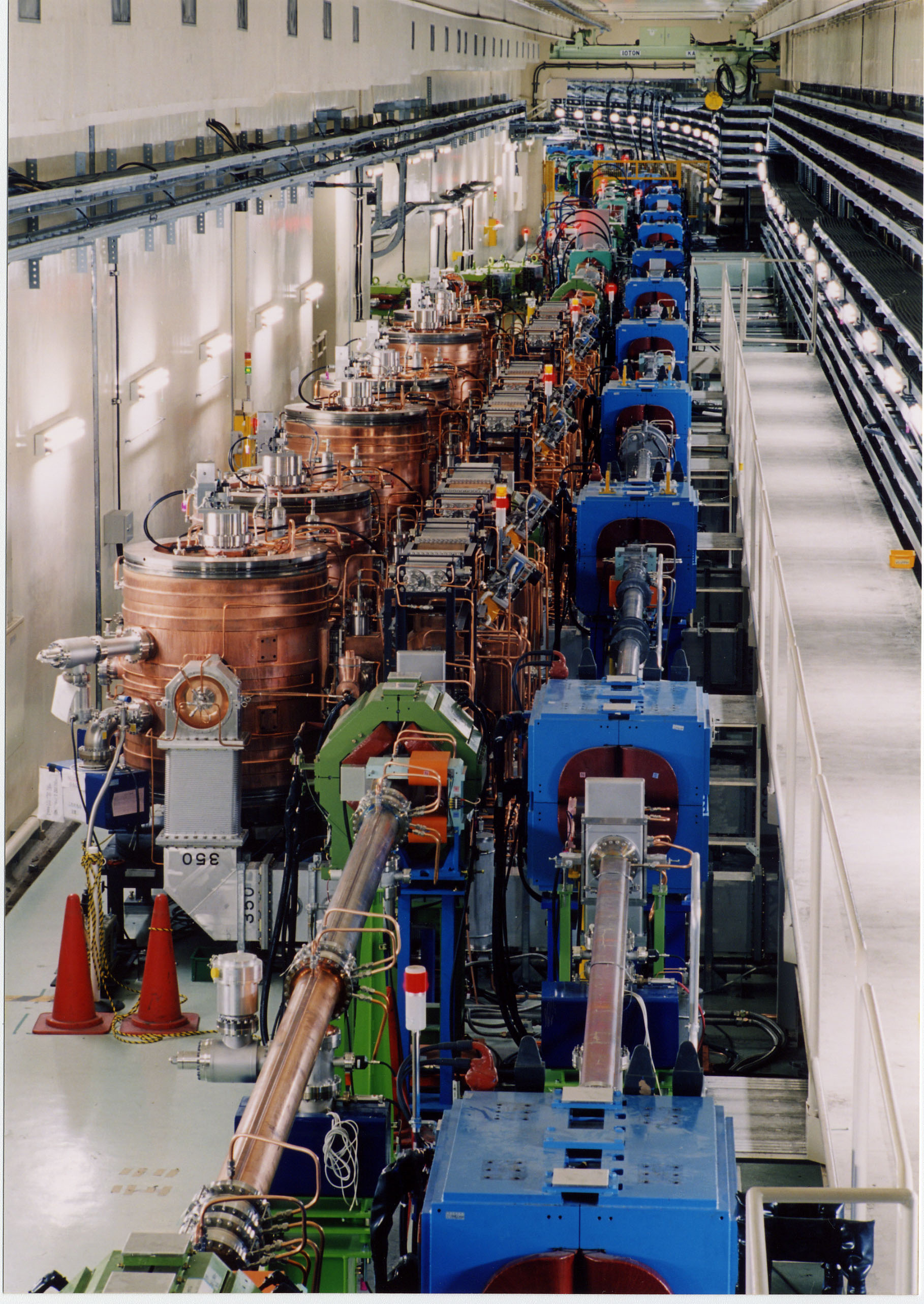 KEKB to SuperKEKB
Redesign the lattice to squeeze the emittance (replace short dipoles with longer ones, increase wiggler cycles)
Nano-Beam scheme
	extremely small by*
	low emittance
Beam current double
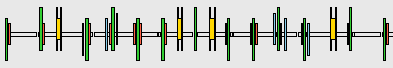 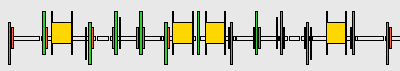 Reinforce RF systems for
higher beam currents
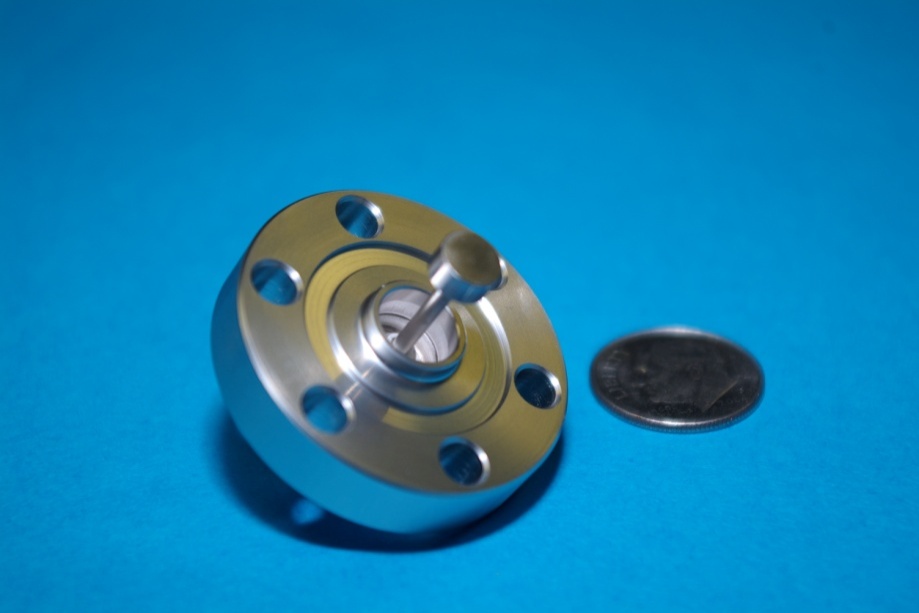 Replace beam pipes with TiN-coated beam pipes with antechambers
40 times higher luminosity
2.1x1034 --> 8x1035 cm-2s-1
Improve monitors and control system
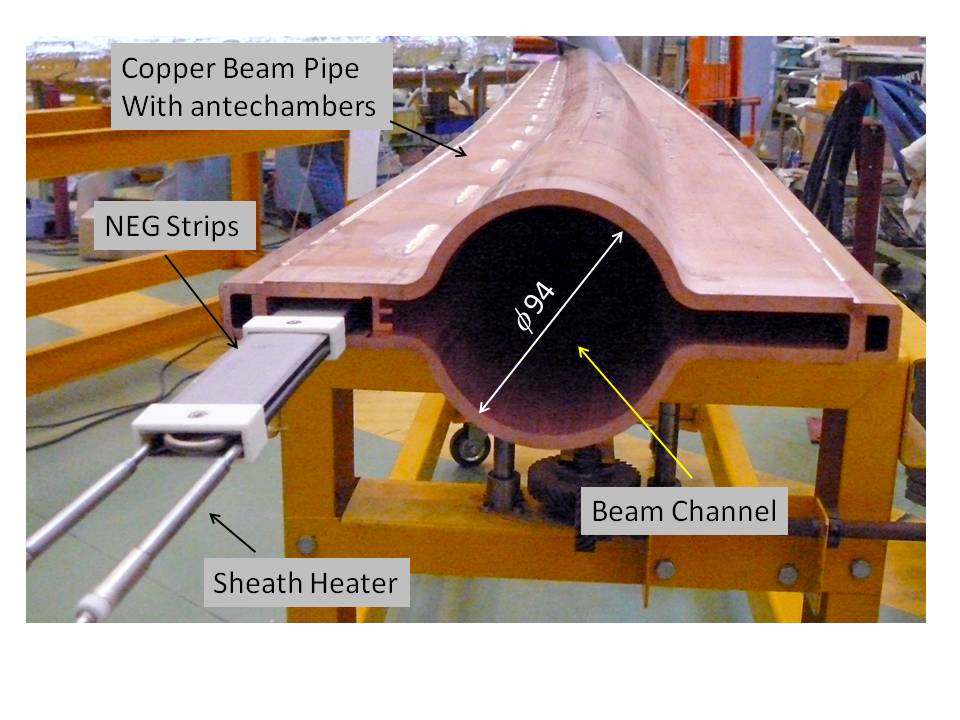 Injector Linac upgrade
Upgrade positron capture section
DR tunnel
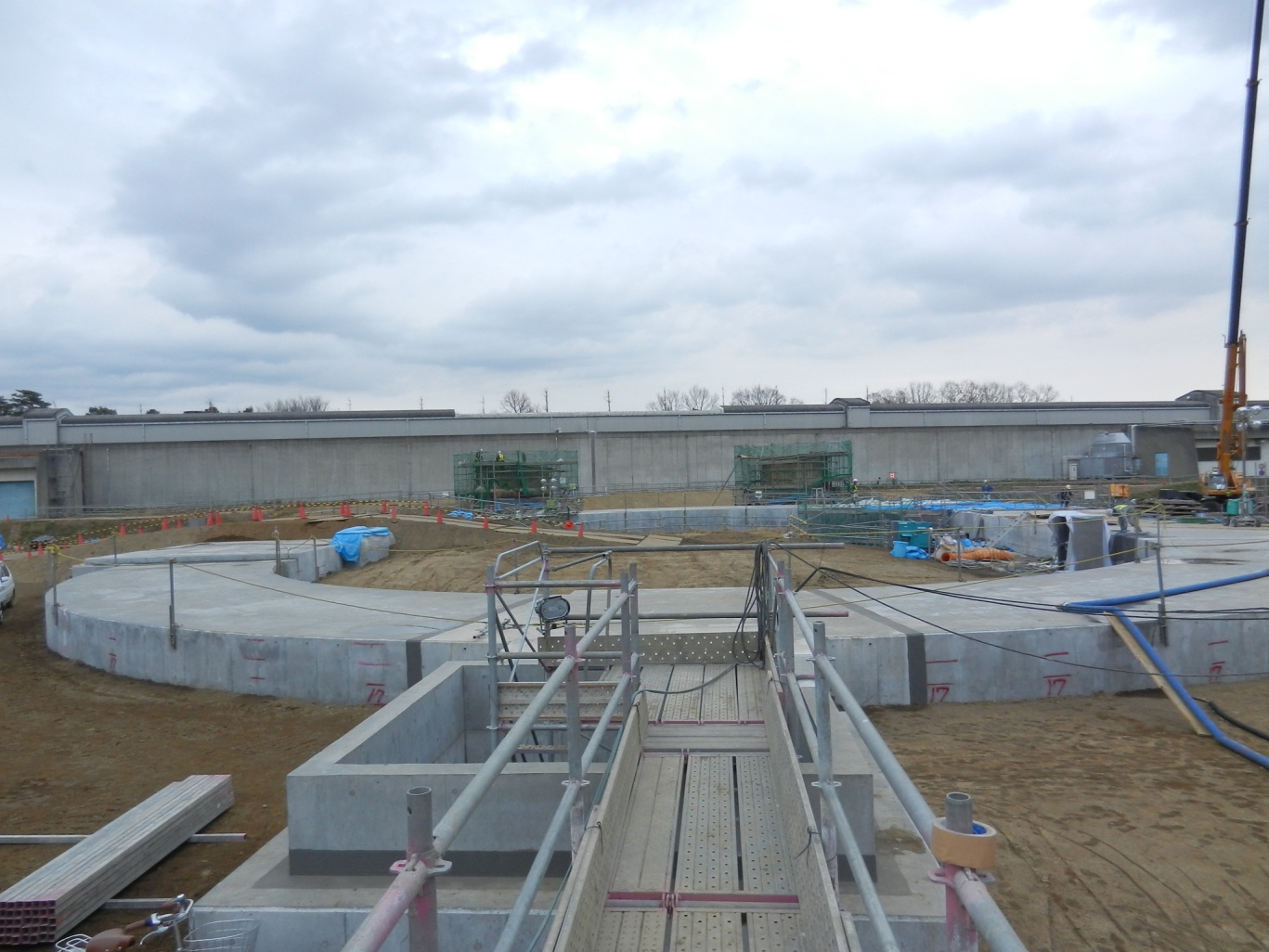 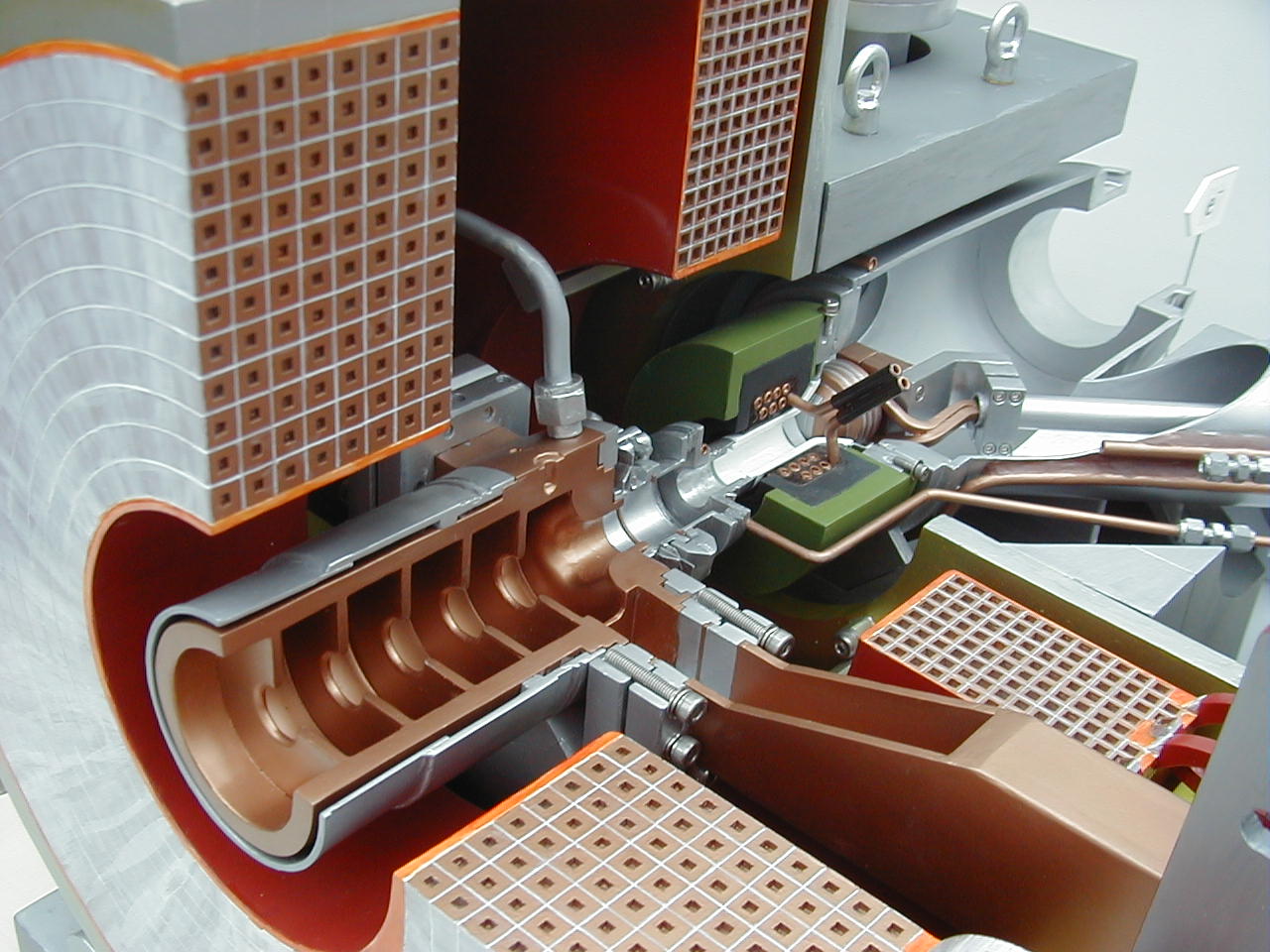 Low emittance
RF electron gun
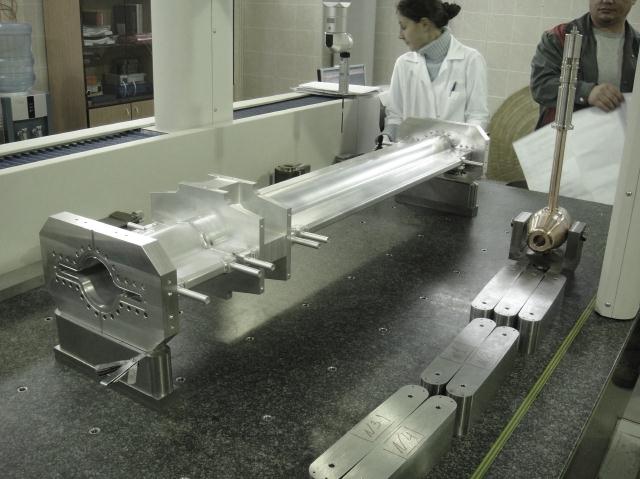 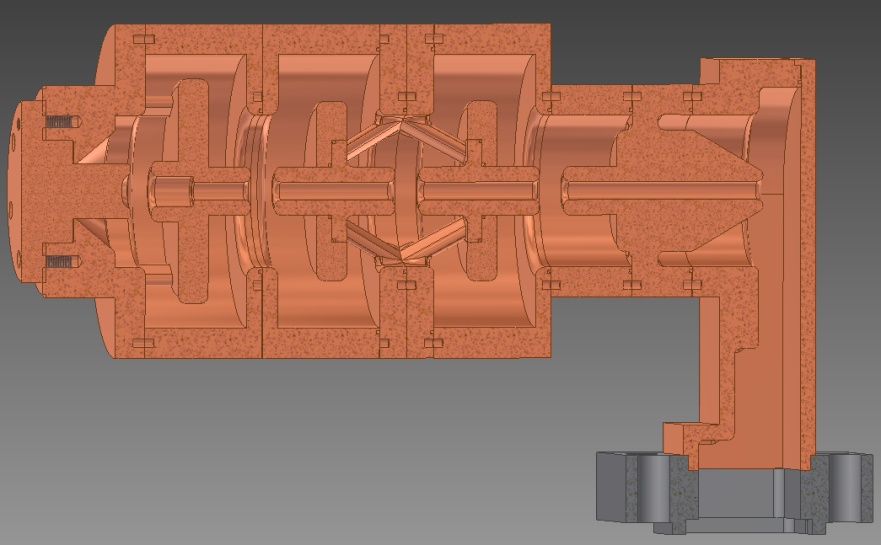 New e+ Damping Ring
K. AKAI, Overview of ring construction status and schedule, 19th KEKB Accelerator Review, Mar. 3, 2014, KEK
2
SuperKEKB rings master schedule
2016
Calendar
2013
2014
・・・
2011
2012
2015
2010
2016
2010
2012
2014
2013
2015
Japan FY
2011
now here
SuperKEKB-MR(LER&HER) construction
SuperKEKB commissioning
KEKB operation
optics design
phase 3
w/ full Belle II
phase 2
w/ QCS
w/ Belle II (no VXD)
phase 1
w/o QCS
w/o Belle II
dismantling KEKB
fabrication and tests of MR components
TiN coating & baking of beam pipes
DR complete before phase 2
install, assembly and set up
cabling and piping
final assembly,
RF conditioning
MR buildings construction
reinforce RF, vac, etc.
for higher beam current
reinforce electricity and cooling facility
cool down
w/Belle II
fabricate QCS-L
fabricate QCS-R
rotation
detector upgrade to Belle II
roll in
roll in
Belle roll out
roll out
VXD install
SuperKEKB-DR construction
optics design
fabrication and tests of DR components
install, assembly and set up
DR tunnel construction
DR buildings construction
electricity and cooling system
K. AKAI, Overview of ring construction status and schedule, 19th KEKB Accelerator Review, Mar. 3, 2014, KEK
3
Commissioning phases
Phase 1
No QCS, No Belle II solenoid
Basic machine tuning
Low emittance tuning
Vacuum scrubbing 
Belle II people request enough vacuum scrubbing in this stage (before Belle II roll in).
At least one month at beam currents of 0.5~1A /ring.
DR is not needed in this phase.
Phase 2
with QCS and Belle II (w/o VXD)
Low beta optics tuning
Small x-y coupling optics tuning
Beam collision tuning
Belle II background study
DR commissioning 
Target luminosity at this stage is 1 x 1034 cm-2s-1
Phase 3
Physics run
K. AKAI, Overview of ring construction status and schedule, 19th KEKB Accelerator Review, Mar. 3, 2014, KEK
4
Ring Construction Status
K. AKAI, Overview of ring construction status and schedule, 19th KEKB Accelerator Review, Mar. 3, 2014, KEK
5
MR Magnet & Vacuum Status
Interaction Region
 Magnets close to the IP in fabrication this FY.
 Beam pipes for the IR (Phase 1) next FY
 Installation of IR magnets and beam pipes next FY.
 Superconducting magnets under construction for Phase 2.
Tsukuba straight section
 Most of magnets (except IR) installed. 
 Beam pipes in fabrication this FY.
 Installation of beam pipes next FY.
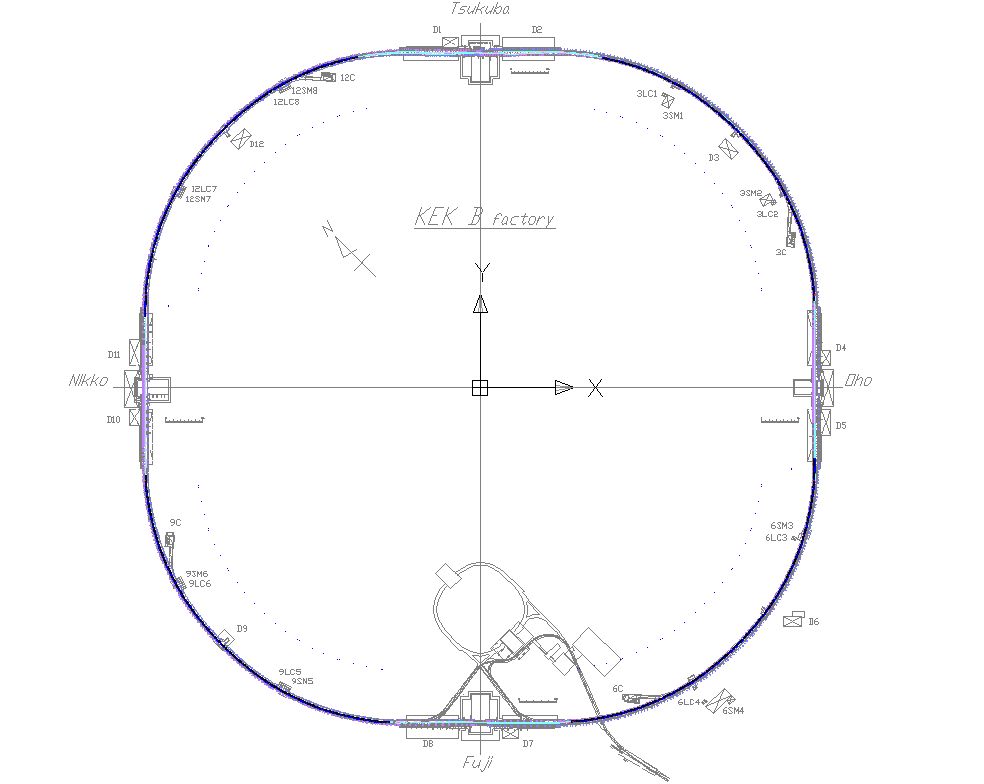 Arc sections
 LER new bending magnets installed.
 Installation of most of other new magnets to be done in this FY.
 Beam pipes and bellows connection to be completed in this FY.
 24 sextupole magnets with tilting table to be installed next FY.
Oho and Nikko straight sections
 Wiggler magnets installed.
 Beam pipes installed.
Around the ring
 Power cables, control cables ongoing.
 Piping for cooling water ongoing.
 Alignment on going.
(these works continue in FY2014)
Cooling facility reinforcement
 Replacing cooling pipes in tunnel completed.
 New buildings construction (2012-13).
 Pumps and other equipments under construction: to be completed in Sep. 2014.
Power supply buildings
 Power supplies fabrication ongoing.
 Cabling and piping.
 Starting up power supplies.
(these works continue in FY2014)
Fuji straight section
 Most of KEKB magnets and beam pipes are reused.
 Beam pipes for injection, abort, crossing etc. are in fabrication this FY. (some will be later)
 Installation of these new beam pipes next FY.
K. AKAI, Overview of ring construction status and schedule, 19th KEKB Accelerator Review, Mar. 3, 2014, KEK
6
Beam pipes preparation
Fabrication
Most of MR vacuum components, such as beam pipes, pumps, bellows etc., required for Phase 1 were already ordered, and will be delivered in this fiscal year.
Tsukuba straight section, beam injection/abort sections, SR monitor sections, etc. were finally ordered last year (in JFY2013).
Only beam collimator system is still remained. (to be ordered in April 2014)
Baking and TiN coating
About 930 beam pipes already done using a facility in KEK site. 
Output: 10 ~ 15 beam pipes per week
Preprocessing work for the rest of the beam pipes will start from this spring.
About 330 beam pipes shoule be processed, including the TiN coating for ~140 beam pipes.
Mainly for Tsukuba and Fuji straight section.
Preprocessing facility at Oho exp. hall
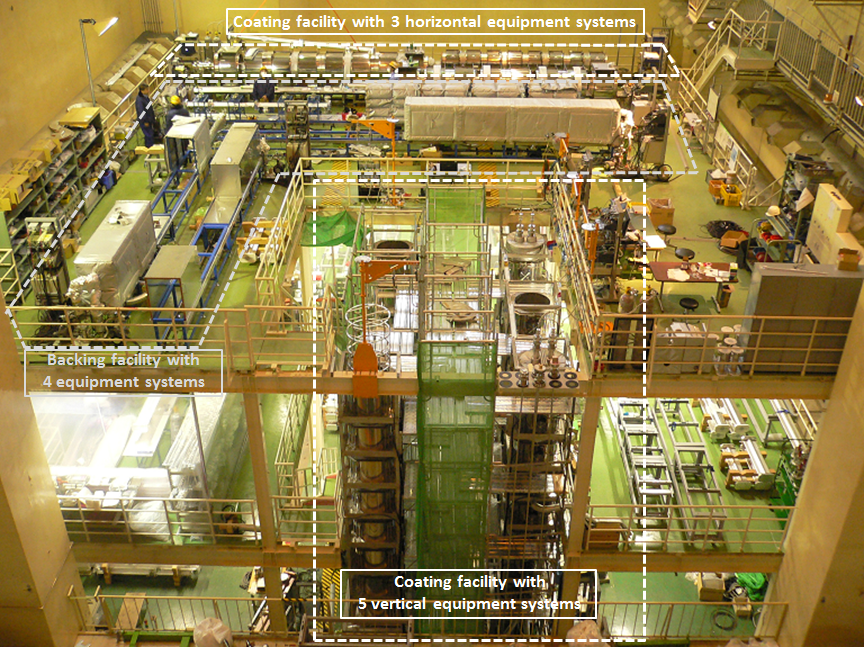 K. AKAI, Overview of ring construction status and schedule, 19th KEKB Accelerator Review, Mar. 3, 2014, KEK
7
Beam pipes installation
Installation of beam pipes and bellows has started in 2013.
About 830 beam pipes were already installed for arc sections and wiggler sections, followed by the connection of bellows.
Some sections were already evacuated, and the control system was checked.
Installation of the remained beam pipes (Tsukuba straight section, injection/abort, SRM), and the following evacuation of the whole ring will start from this summer, and the MR vacuum system will be ready in this year.
Upgrade of monitoring and control system are in progress.
Cabling and piping of cooling water have started.
Beam pipes installed into arc section
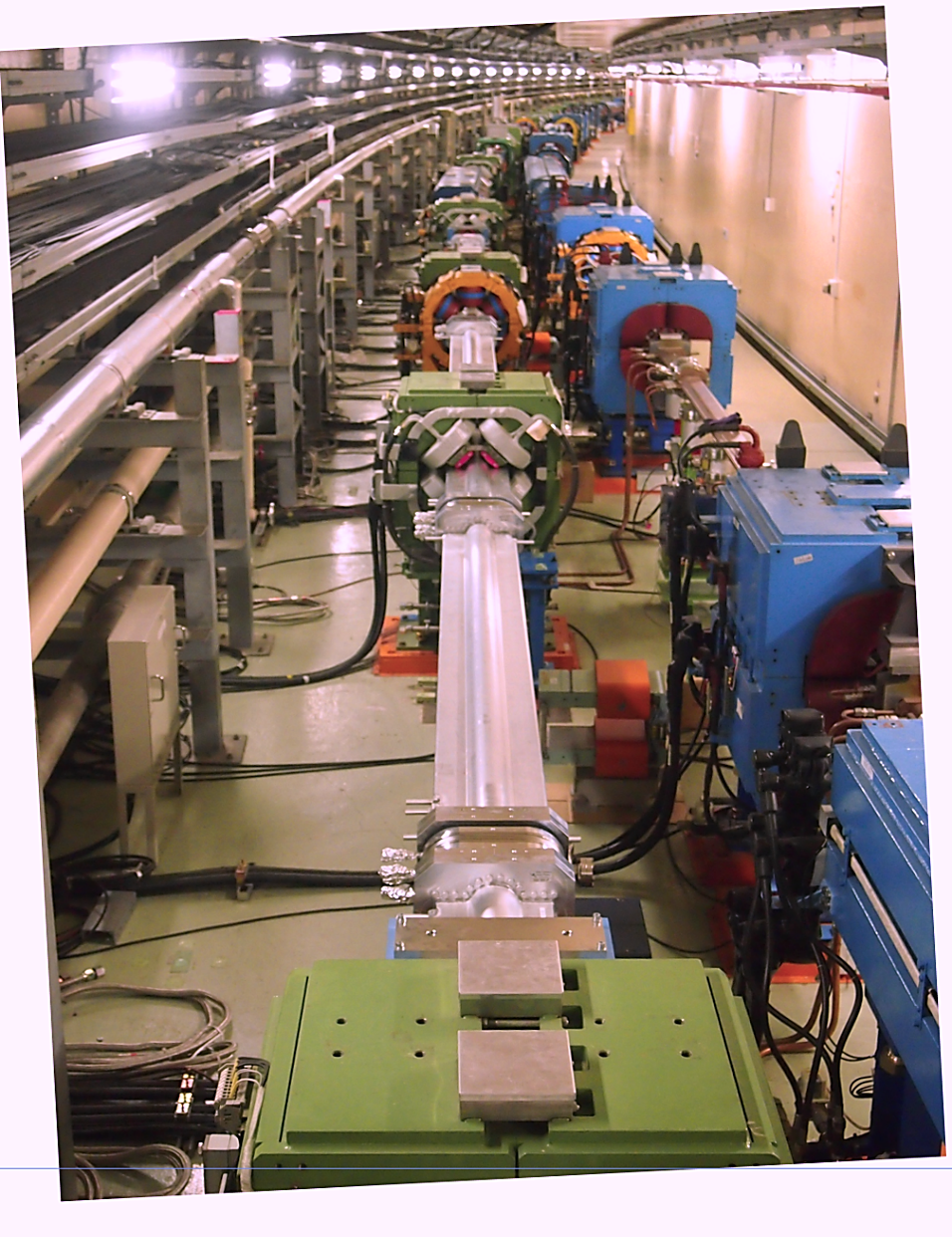 K. AKAI, Overview of ring construction status and schedule, 19th KEKB Accelerator Review, Mar. 3, 2014, KEK
8
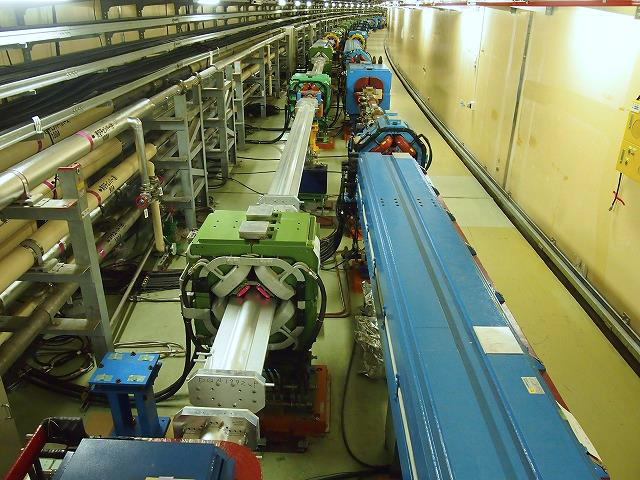 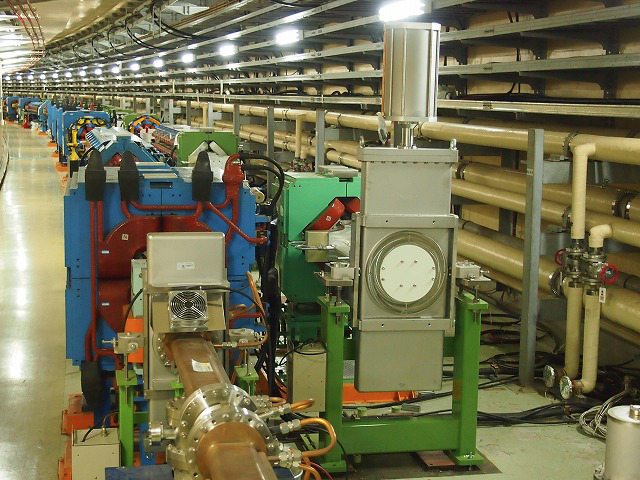 North tunnel
LER Gate valve in West tunnel
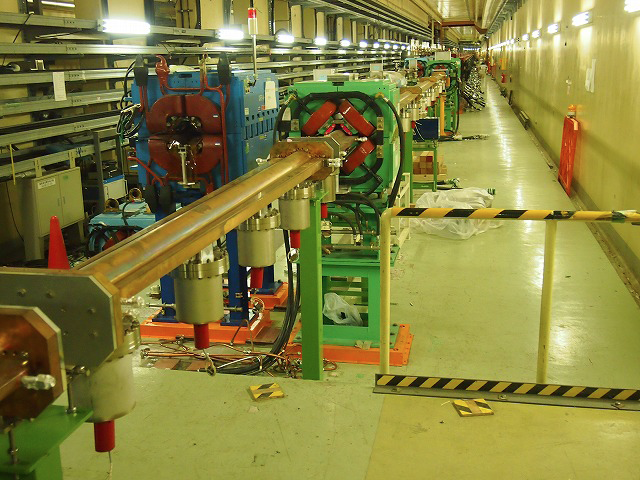 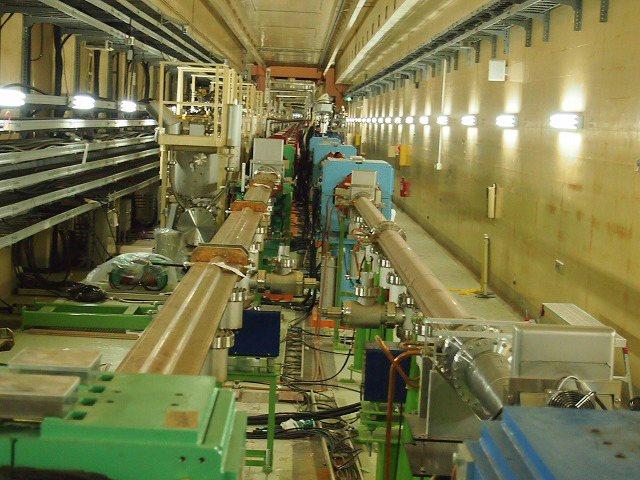 LER Nikko wigger downstream
LER Oho wigger downstream
K. AKAI, Overview of ring construction status and schedule, 19th KEKB Accelerator Review, Mar. 3, 2014, KEK
9
Wiggler magnets and chambers
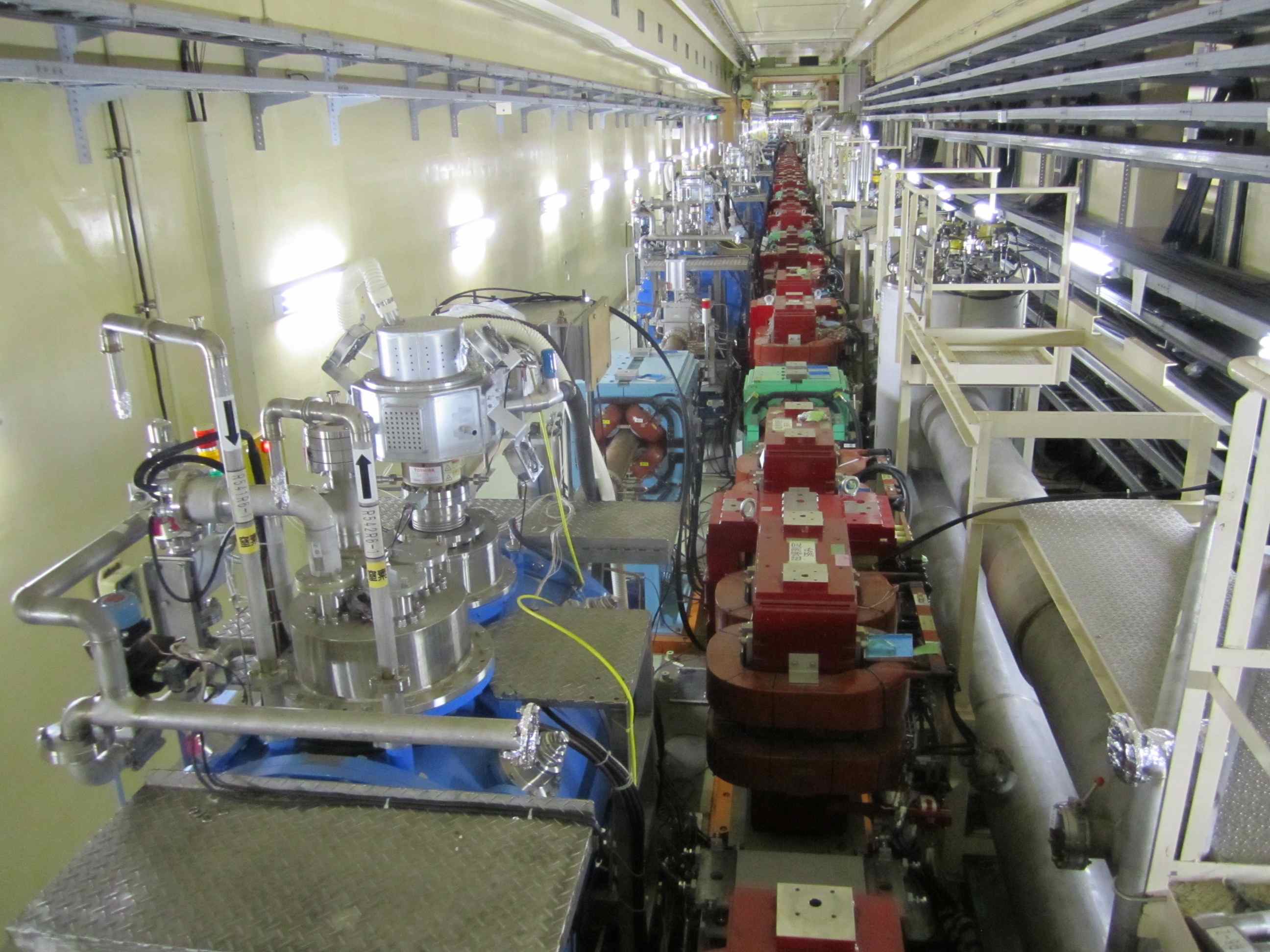 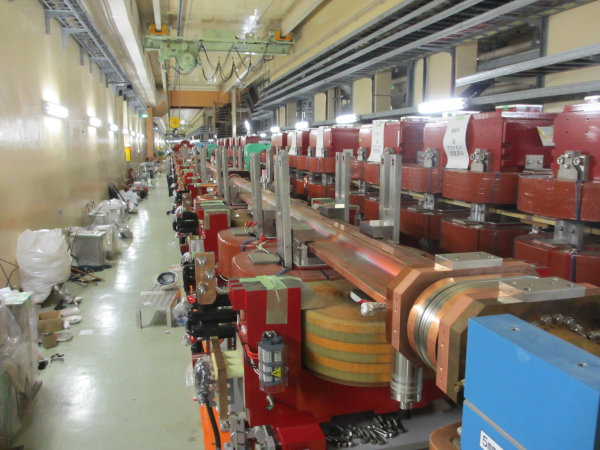 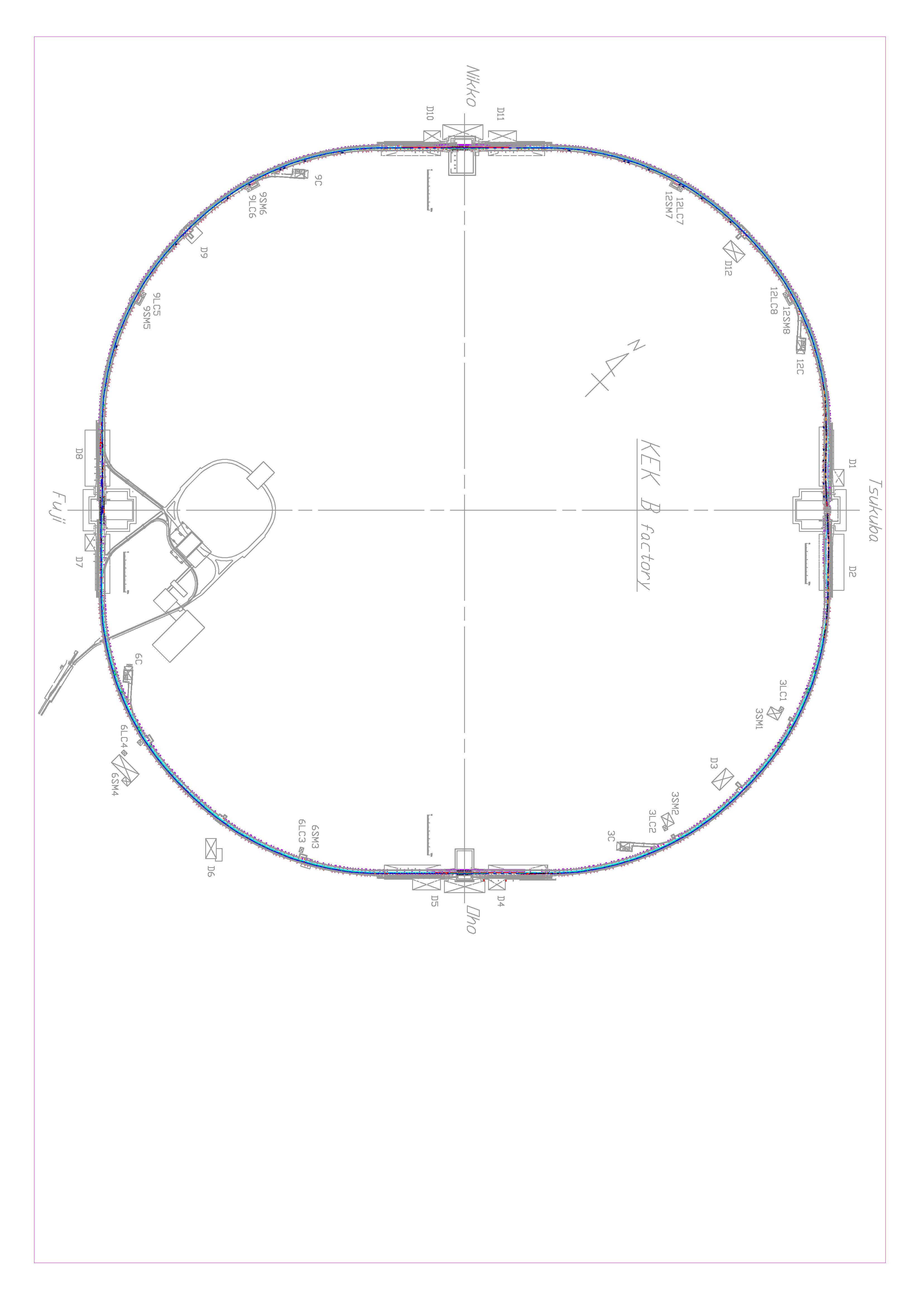 LER Wiggler
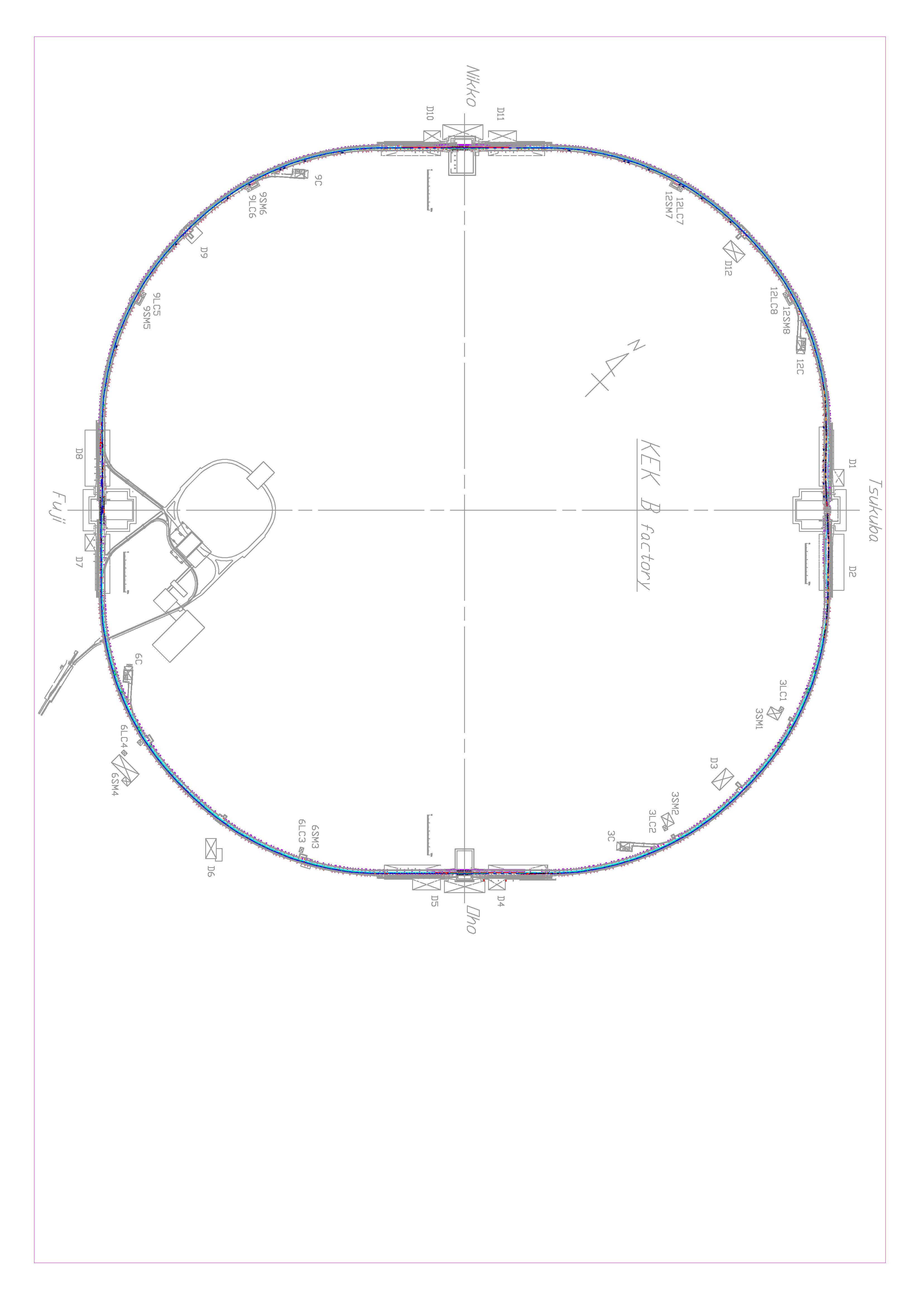 Nikko
LER Wiggler
Installation of LER wiggler magnets and chambers in Nikko and Oho straight sections. -> Completed.
Oho
Installation of HER wiggler magnets and chambers in Oho straight section. -> Completed.
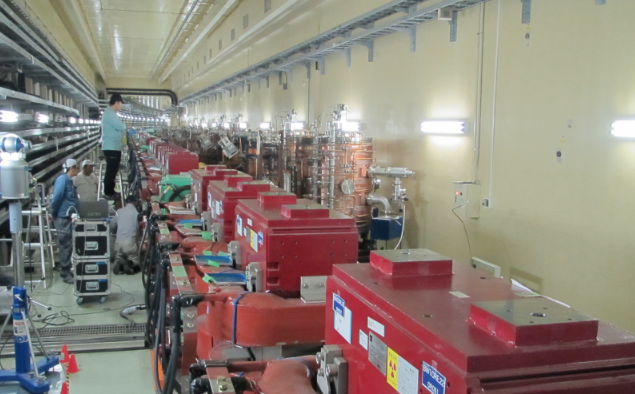 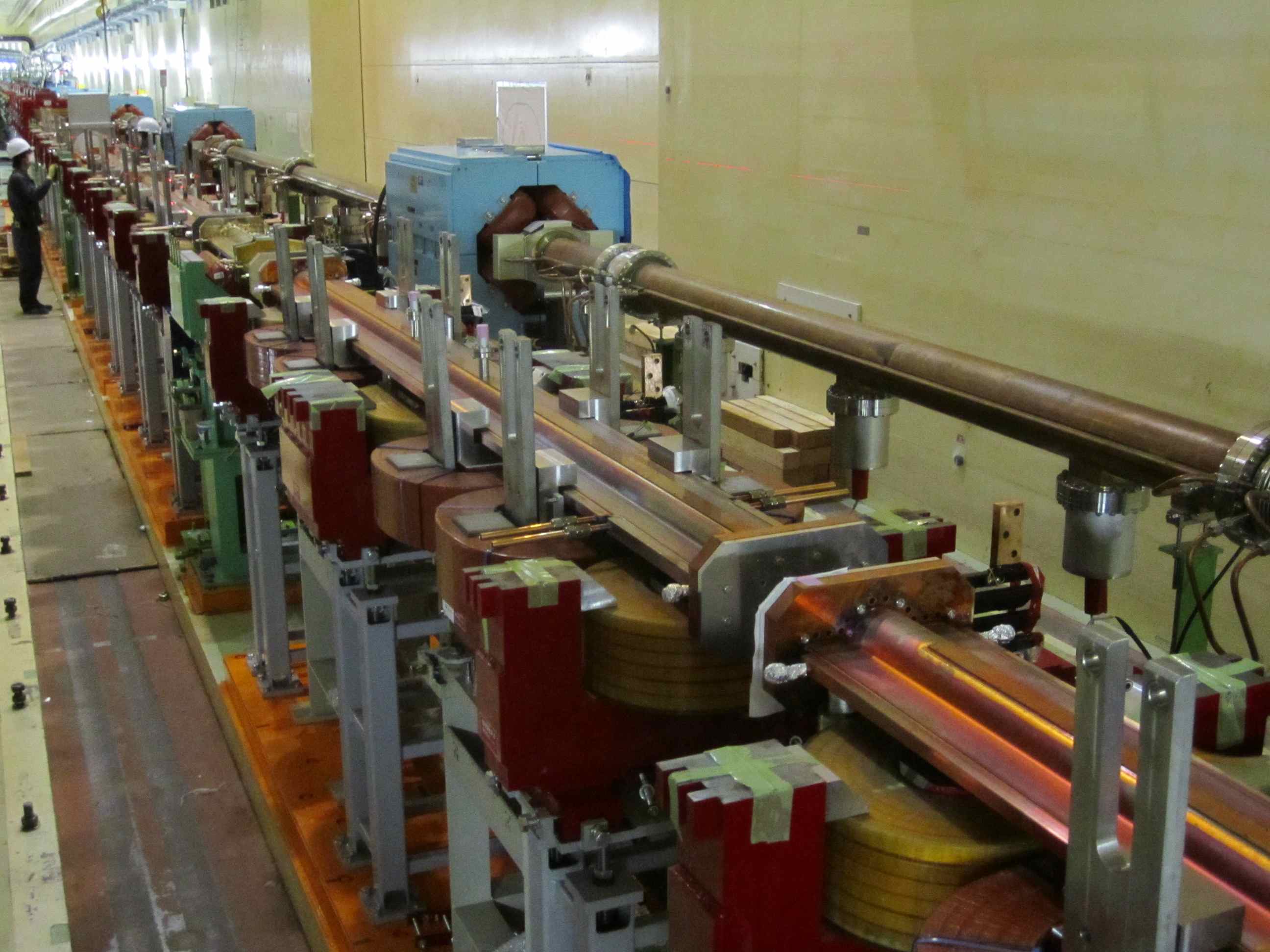 HER Wiggler
K. AKAI, Overview of ring construction status and schedule, 19th KEKB Accelerator Review, Mar. 3, 2014, KEK
10
Tilting table for sextupole magnetsMagnet modification and table production ongoing
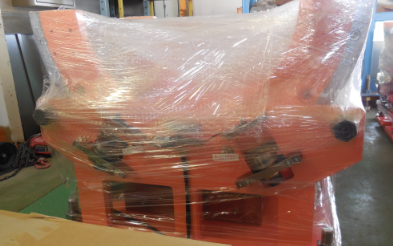 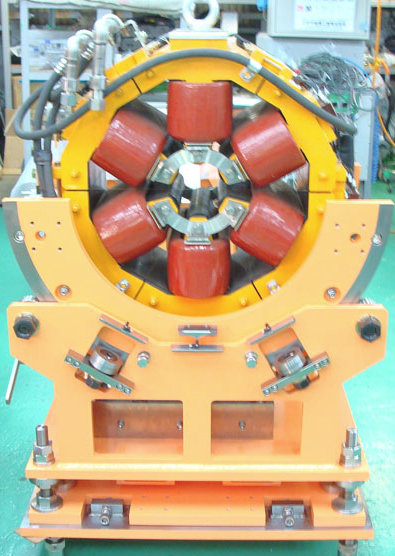 M. Masuzawa,
R. Sugahawa
16 tables (of 24) arrived at KEK.
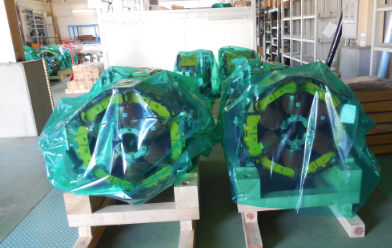 Assembled magnet: Proto type
Assembly work using survey instruments to adjust the tilting center will start sometime in February. Installation to the beam line will take place in JFY2014.
16 magnets (of 24) been modified and arrived at KEK.
K. AKAI, Overview of ring construction status and schedule, 19th KEKB Accelerator Review, Mar. 3, 2014, KEK
11
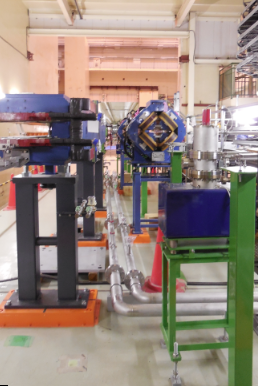 Piping, Cabling and Alignment
These works are also laborious, takes time and money.
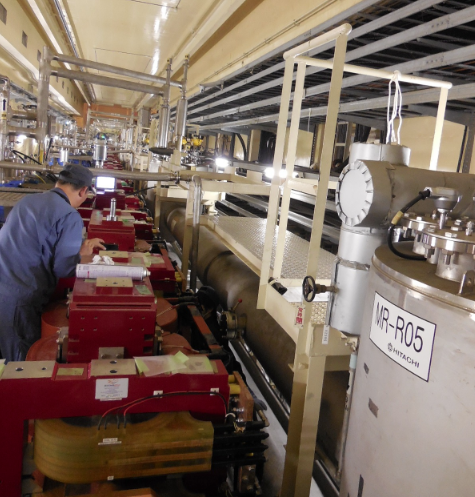 SSC in HER
Cooling water pipes.
He pipe
Power cables between wiggler magnets been connected in the Oho and Nikko straight sections.
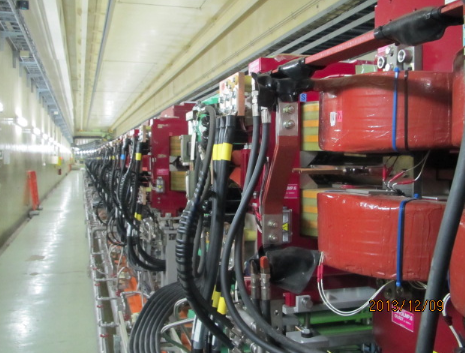 Workers adjusting the bolts, in between the magnet and the pipe,
not easily seen.
Nikko wiggler alignment in a very tight space
K. AKAI, Overview of ring construction status and schedule, 19th KEKB Accelerator Review, Mar. 3, 2014, KEK
12
Alignment work ongoingDifficult to coexist with the heavy duty construction work above ground.Effects of the new utility buildings and new tunnel are clearly seen.
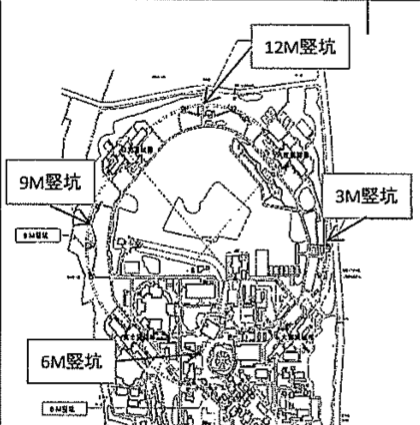 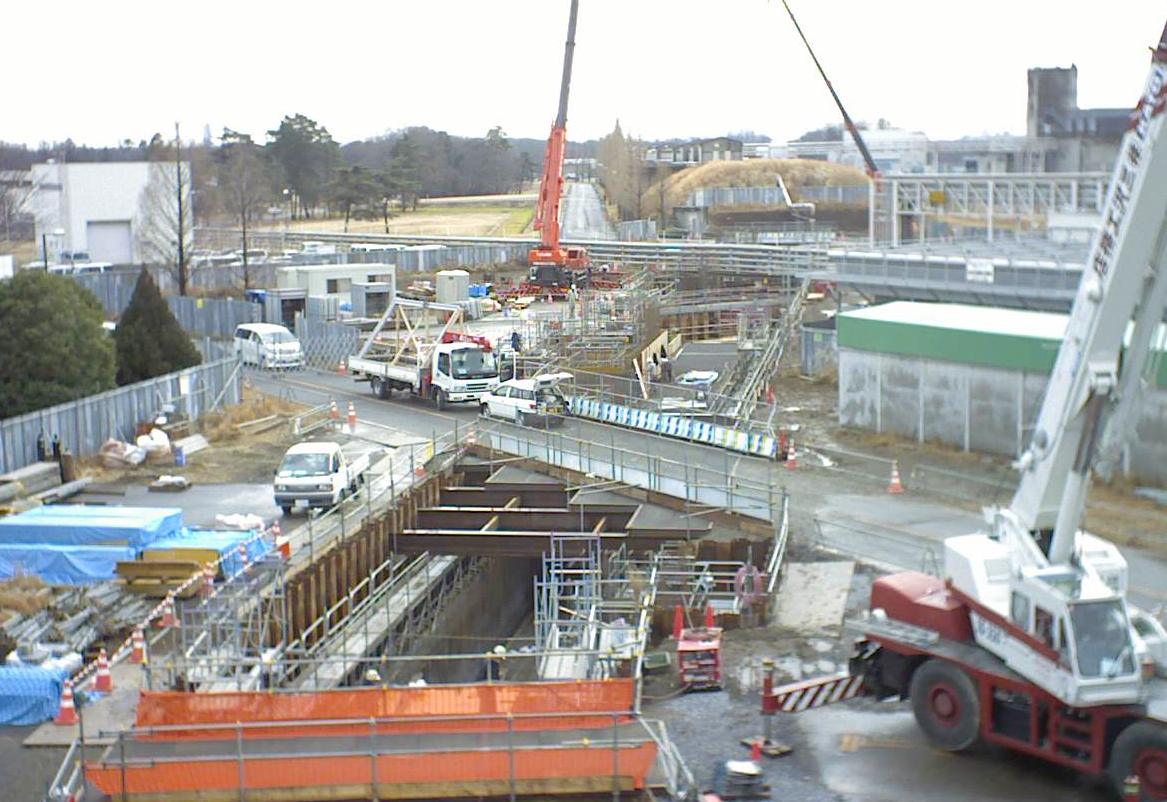 AR new tunnel
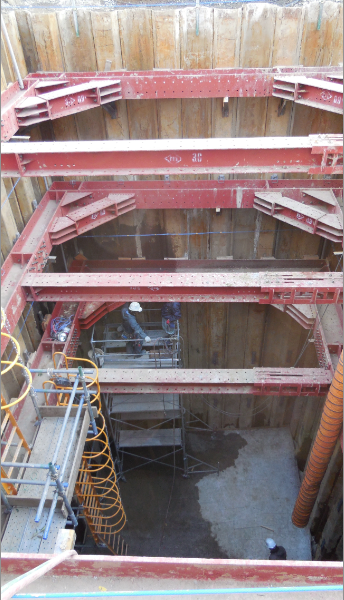 12M
Oct. 13, 2013
AR new tunnel
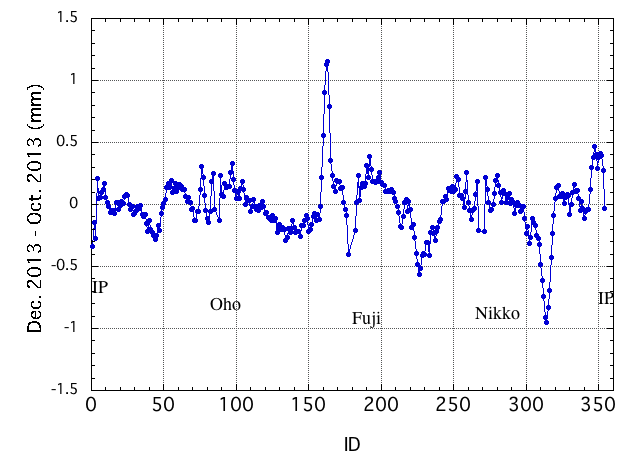 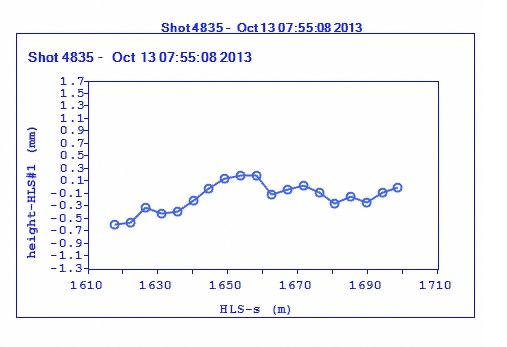 Oct. 13, 2013
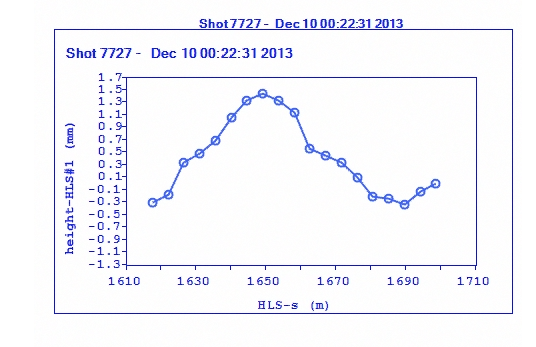 Dec. 10, 2013
lebel change by 1.5 mm
Fuji
K. AKAI, Overview of ring construction status and schedule, 19th KEKB Accelerator Review, Mar. 3, 2014, KEK
13
Tsukuba straight section
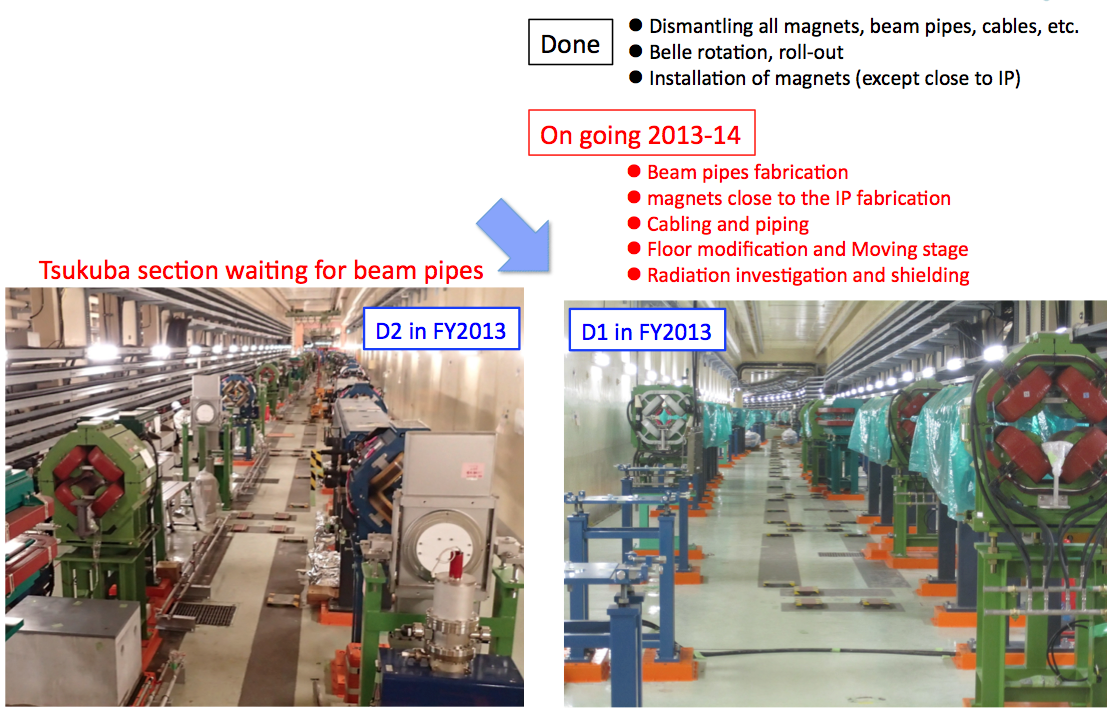 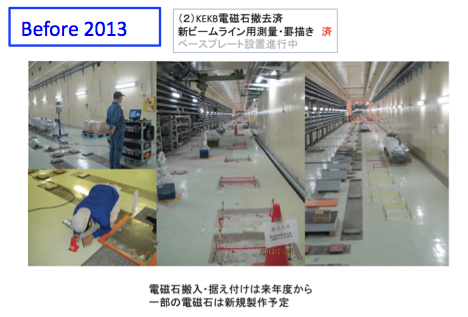 K. AKAI, Overview of ring construction status and schedule, 19th KEKB Accelerator Review, Mar. 3, 2014, KEK
14
IR Magnet production status (QK* and BC* and etc.)
Two quadrupoles
 (QLC2LE/QLC2RE)
Coils have been wound & impregnation is ongoing
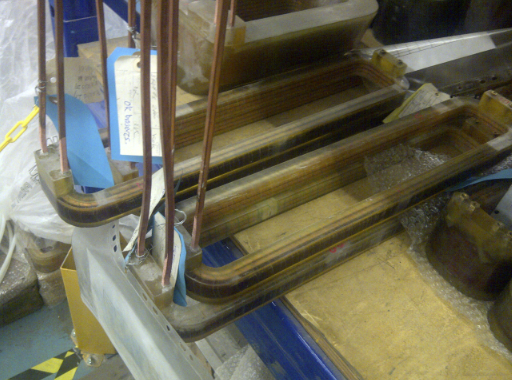 M. Masuzawa et al.
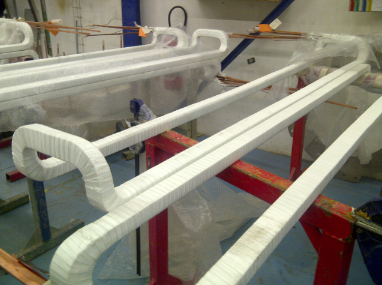 ~2.2m Dipoles
All coils have been wound
Yoke stacking and assembly will start in mid-February.
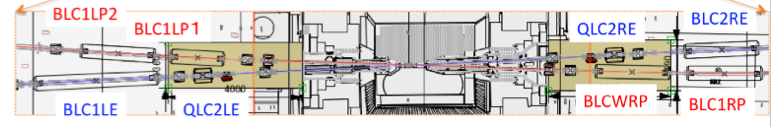 Small dipole magnets near the QCS (BC1LP,BC1RP) & other dipole magnets (BC*E) and etc.
 Yoke stacking ongoing
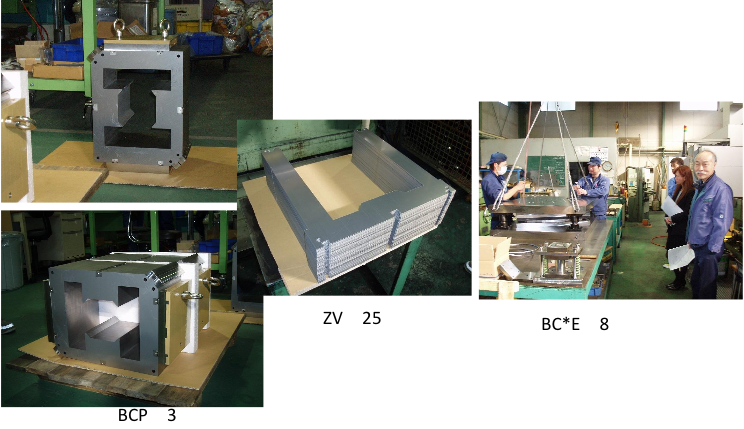 All 16 (+1spare) Skew Quads (QK*) arrived at KEK and the magnetic measurements ongoing at KEK.
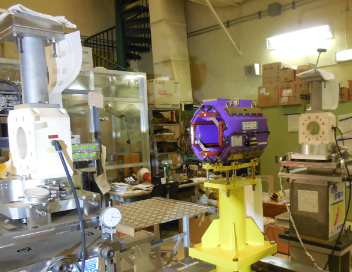 K. AKAI, Overview of ring construction status and schedule, 19th KEKB Accelerator Review, Mar. 3, 2014, KEK
15
IR status – magnets and beam pipes
K. Kanazawa
New IR magnets are fabricated in FY2013.
Installation of the new IR magnets will start June 2014.
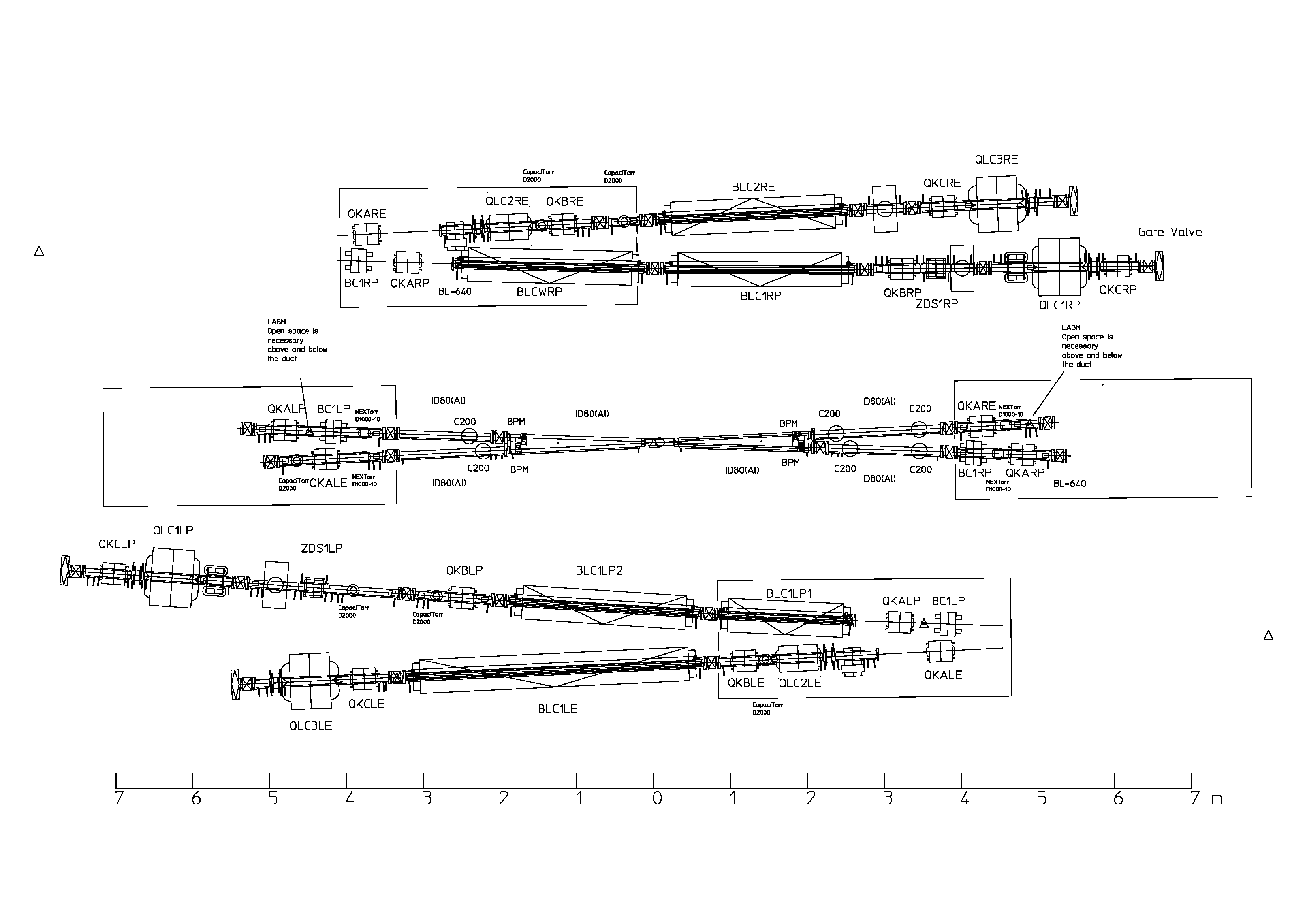 Beam pipes
fabrication
FY2013
Dummy
Stage (Phase 1)
Moving
stage
Beam pipes fabrication: Apr – Sep 2014
Beam pipes
fabrication
FY2013
Installation of beam pipes will start around August 2014.
K. AKAI, Overview of ring construction status and schedule, 19th KEKB Accelerator Review, Mar. 3, 2014, KEK
16
IR status – Accelerator floor
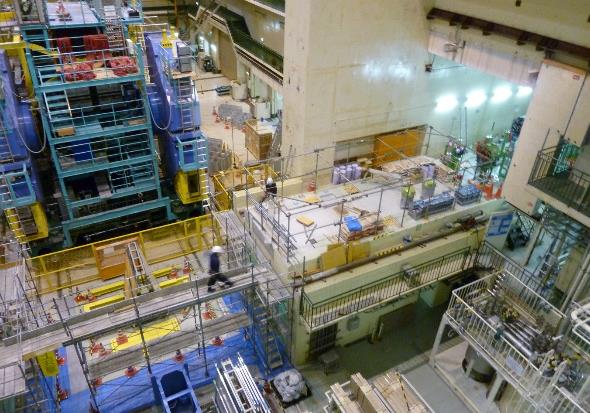 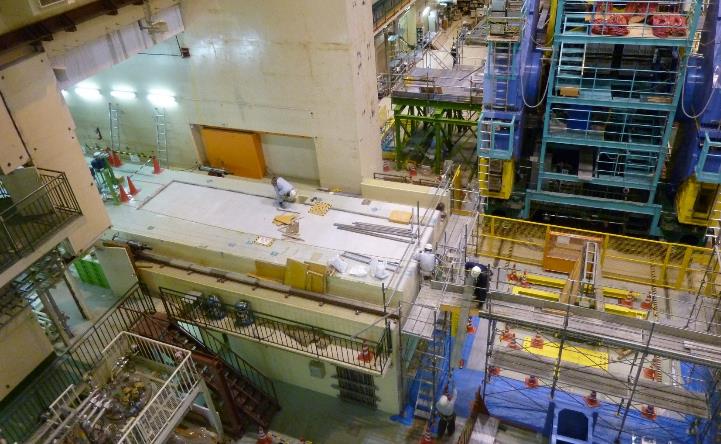 The accelerator floor has been modified for the new QCS moving stages.
The QCSL moving stage will be set on the floor in FY2013.
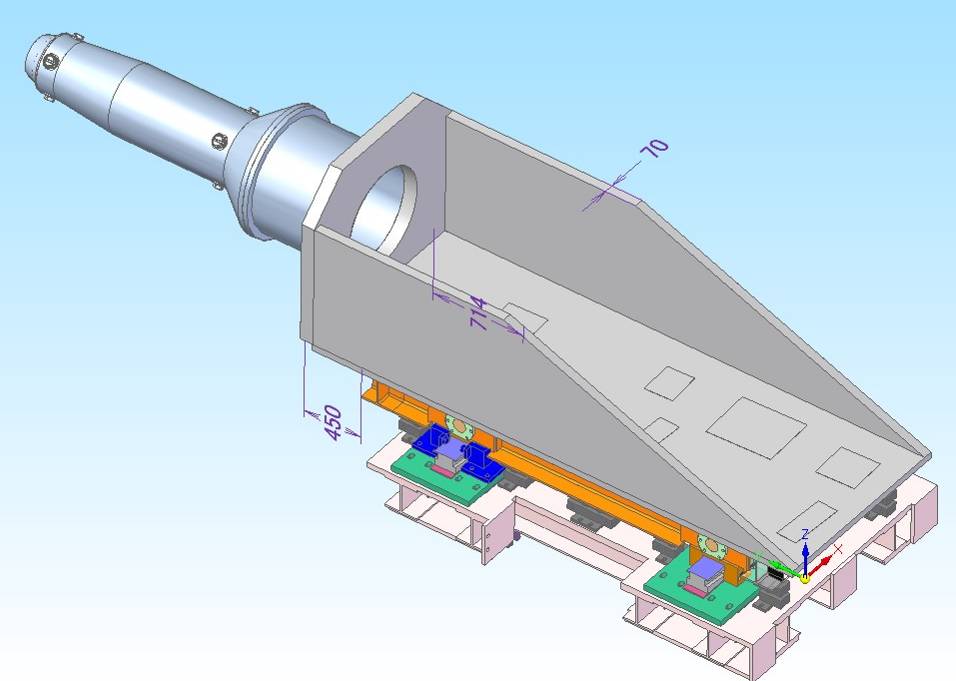 QCSL
moving stage
QCSR
moving stage to be fabricated 
(dummy stage at Phase 1)
Pictures by
H. Yamaoka
K. AKAI, Overview of ring construction status and schedule, 19th KEKB Accelerator Review, Mar. 3, 2014, KEK
17
IR status – Radiation shield
K. Kanazawa
A mini-shield for Phase 1 is going to be fabricated in Feb - Jun 2014.
Installation of the mini shield and the shield support stage: ~Aug 2014
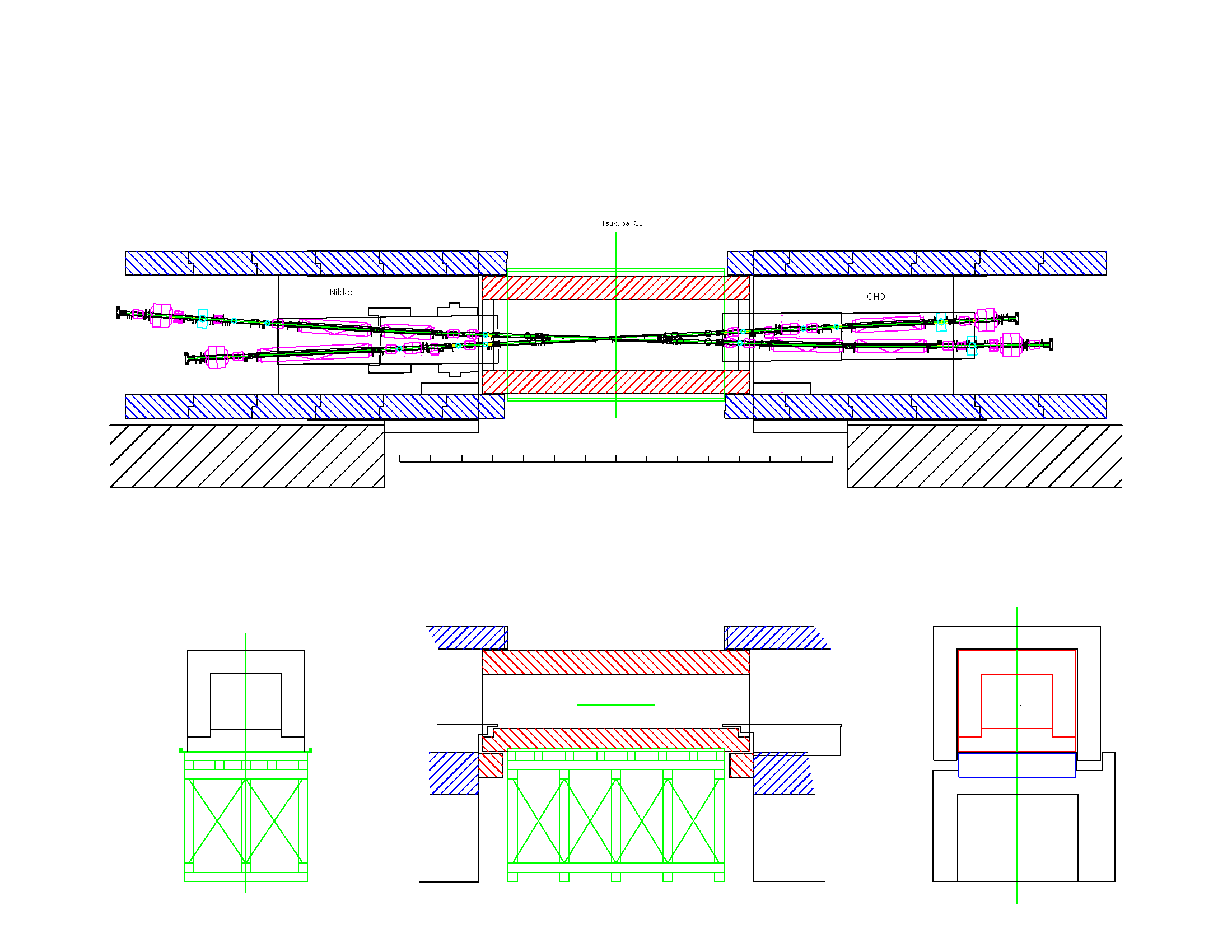 Phase 1
IR
Existing shield
Mini shield for Phase 1
Shield support stage (re-use)
Additional shield to fill a floor gap (FY2013)
K. AKAI, Overview of ring construction status and schedule, 19th KEKB Accelerator Review, Mar. 3, 2014, KEK
18
IR Superconducting Magnet
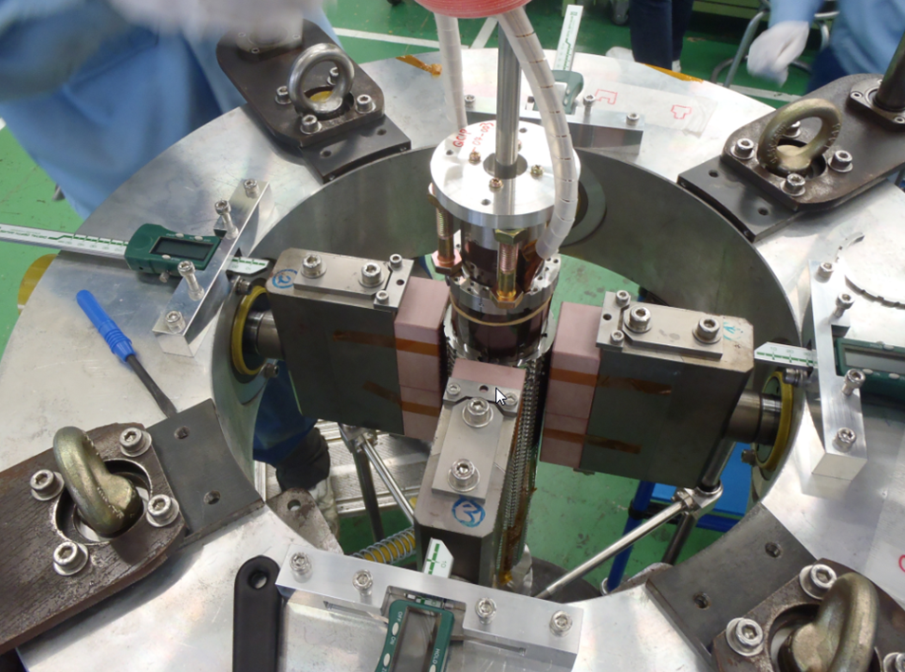 Left side magnets and cryostats
will be completed by Dec. 2014. (original schedule was Dec. 2013.)
to be cold-tested in KEK before installation in beam line.
Right side magnets and cryostats
main magnets will be completed in March.
collector coils windings at BNL started.
cryostats will be completed in Jul. 2015.
No time for cold-test before installation in beam line.
QC1LP collaring work at Mitsubishi Company
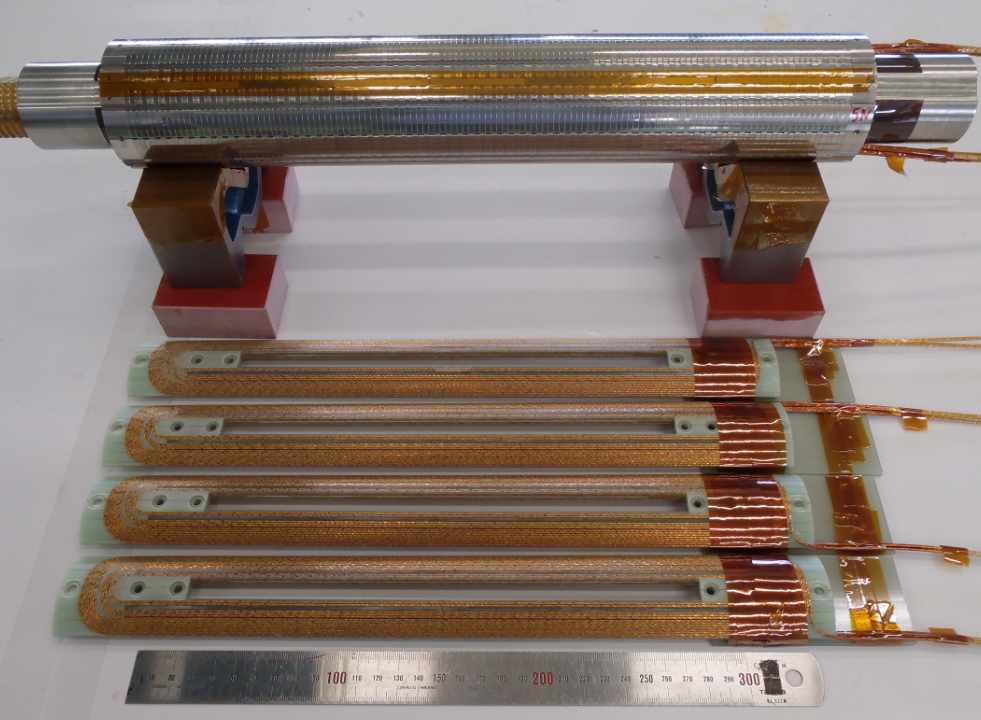 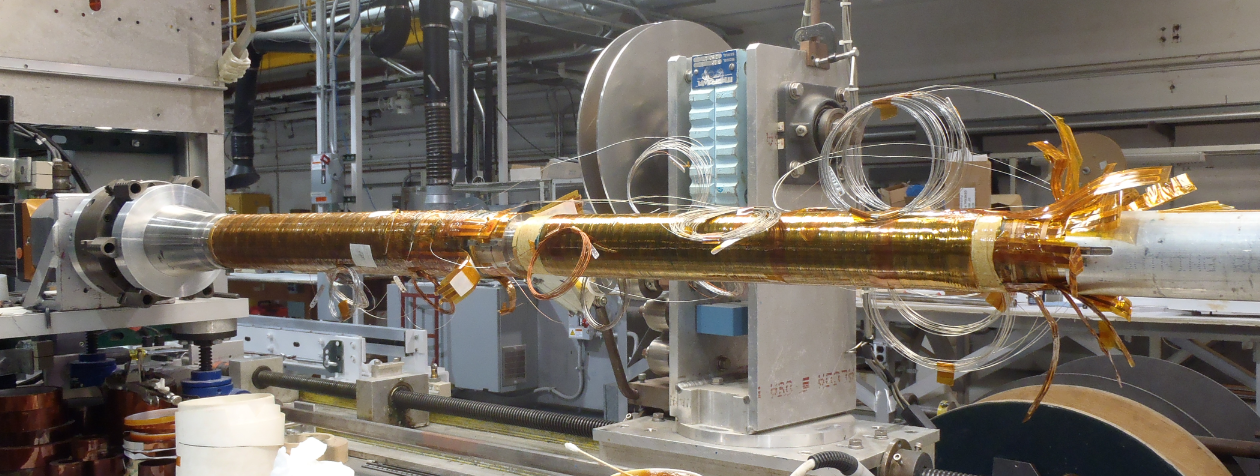 Corrector Coils
Leak Field Cancel Coils
Collaring work in Mitsubishi
Details will be reported by Ohuchi-san.
QC1LP magnet
QC1LE correctors coils in BNL at November 2013
SC coils for QC1RP
K. AKAI, Overview of ring construction status and schedule, 19th KEKB Accelerator Review, Mar. 3, 2014, KEK
19
KEKB-RF
OHO
FUJI
NIKKO
D10
D7
D5
D11
D4
D8
2
1
1
1
1
1
1
1
2
2
2
2
2
2
2
2
2
2
2
2
2
2
2
2
2
2
2
2
2
2
2
2
C
B
A
A
B
A
B
C
D
E
D
C
B
E
E
A
D
B
C
A
C
B
D
A
C
E
F
HER
LER
SuperKEKB-RF
 (phase 1)
add 5 klystrons, HP&LL
add 3 power supplies
OHO
FUJI
NIKKO
D10
D7
D5
D11
D4
D8
2
E
E
A
B
B
C
D
C
A
D
B
C
A
D
H
F
C
G
E
A
B
D
A
C
B
D
A
C
E
F
add 2 ARES
remove 4 ARES
convert to LER
Type “A” power supply (for two klystrons)
SC crab
SC cavity
Klystron, HP&LLRF system
ARES cavity
Type “B” power supply (for one klystron)
K. AKAI, Overview of ring construction status and schedule, 19th KEKB Accelerator Review, Mar. 3, 2014, KEK
20
ARES Cavity System / Input Coupler / Performance Upgrade
Fine grooving inside the outer conductor of the coaxial line to suppress multipactoring  discharge.
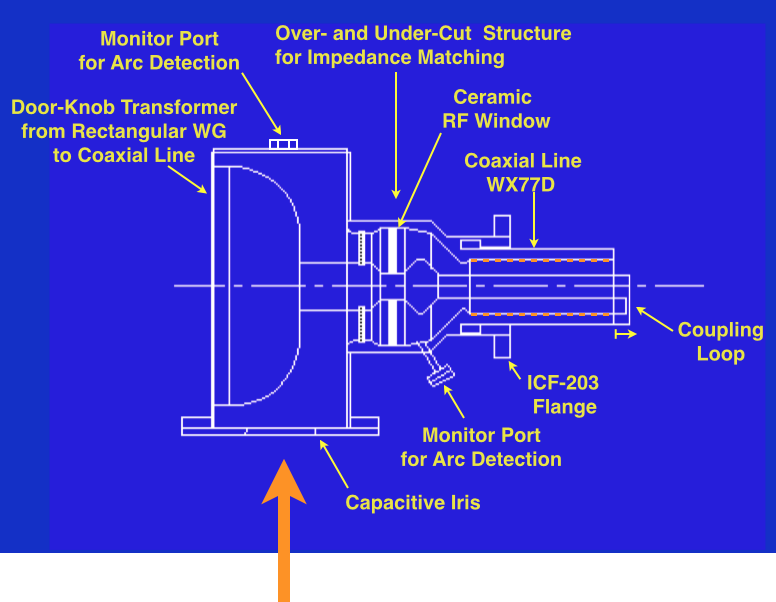 The coupling loop is extended to increase the input coupling factor.

The optimum input coupling factor βopt is given by   βopt = 1 + Pbeam/Pc .
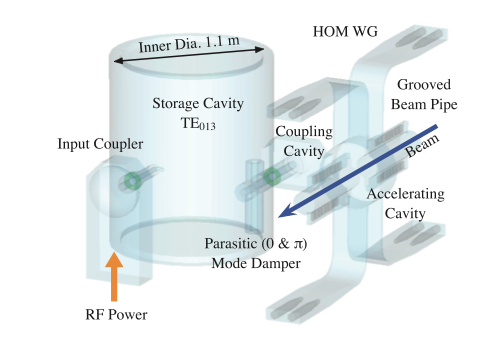 Input Coupler
Power Handling Capability (Spec.)
                         Pinput           Pc              Pbeam
SuperKEKB	: 750 kW = 150 kW + 600 kW
KEKB		: 350 kW = 150 kW + 200 kW

Pc = 150 kW generating Vc = 0.5 MV per ARES cavity.
3D Transparent View of ARES Cavity System
K. AKAI, Overview of ring construction status and schedule, 19th KEKB Accelerator Review, Mar. 3, 2014, KEK
21
ARES Cavity System / Input Coupler / Production & Processing
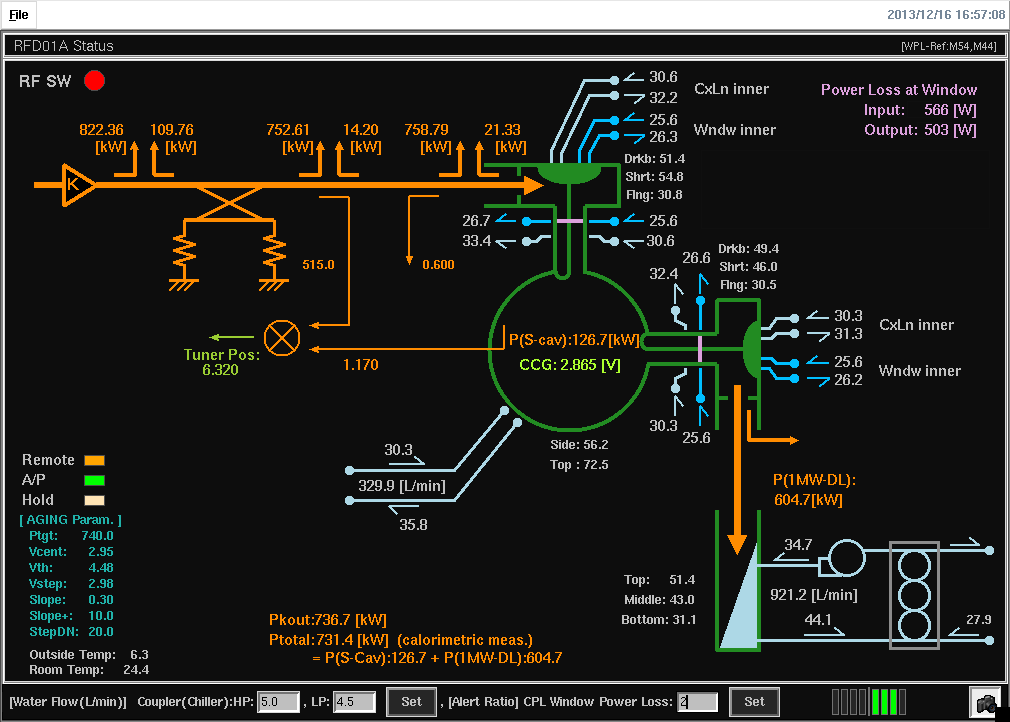 ARES 
Storage Cavity
Input Coupler 
used as
Output Coupler
Input Coupler 
Under Test
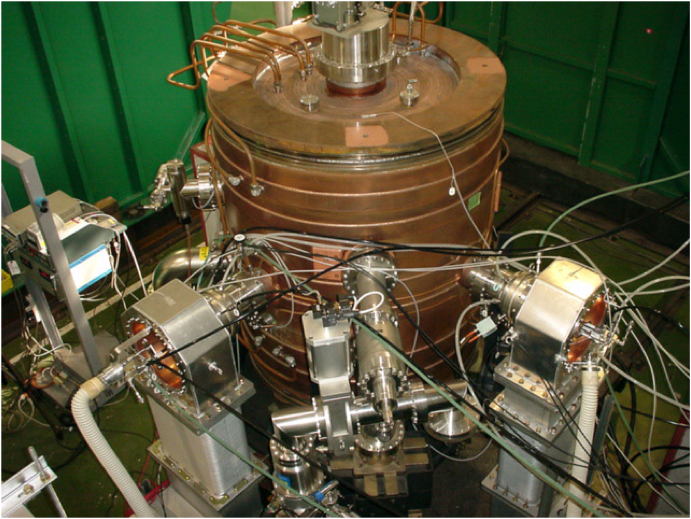 High Power Test Stand
To 1MW Water Load
RF Power from
1MW CW Klystron
 (TOSHIBA E3786)
Snapshot of Status Monitor for RF Processing
T. Kageyama et al.
Status  &  Plans
So far, 10 couplers have been processed up to 750-800 kW.
By the end of this April, 4 more couplers are going to be processed.
In 2014, 10-14 out of 30 couplers existing in the MR tunnel will be replaced with new ones, and the ARES cavities will be all set for “T = 0”.
K. AKAI, Overview of ring construction status and schedule, 19th KEKB Accelerator Review, Mar. 3, 2014, KEK
22
16-bit ADC x 4ch,
16-bit DAC x 2ch
LLRF Control System for SuperKEKB
FPGA Board (AMC)
μTCA-Platform Digital LLRF Unit
New LLRF control system
A digital LLRF control system, which is dominated by μTCA-platformed FPGA boards, has been developed for higher accuracy and flexibility, and many improvements were applied for SuperKEKB.
Now the quantity production of 8 systems is in progress. Six of them will be installed in D5 in March and two in D4 in June.
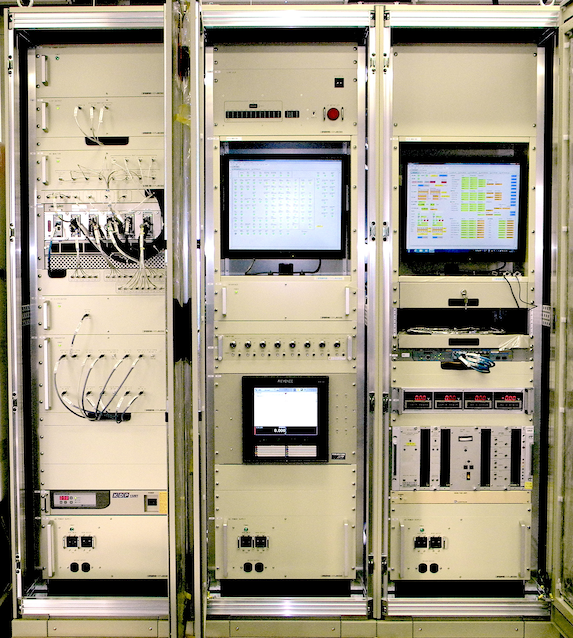 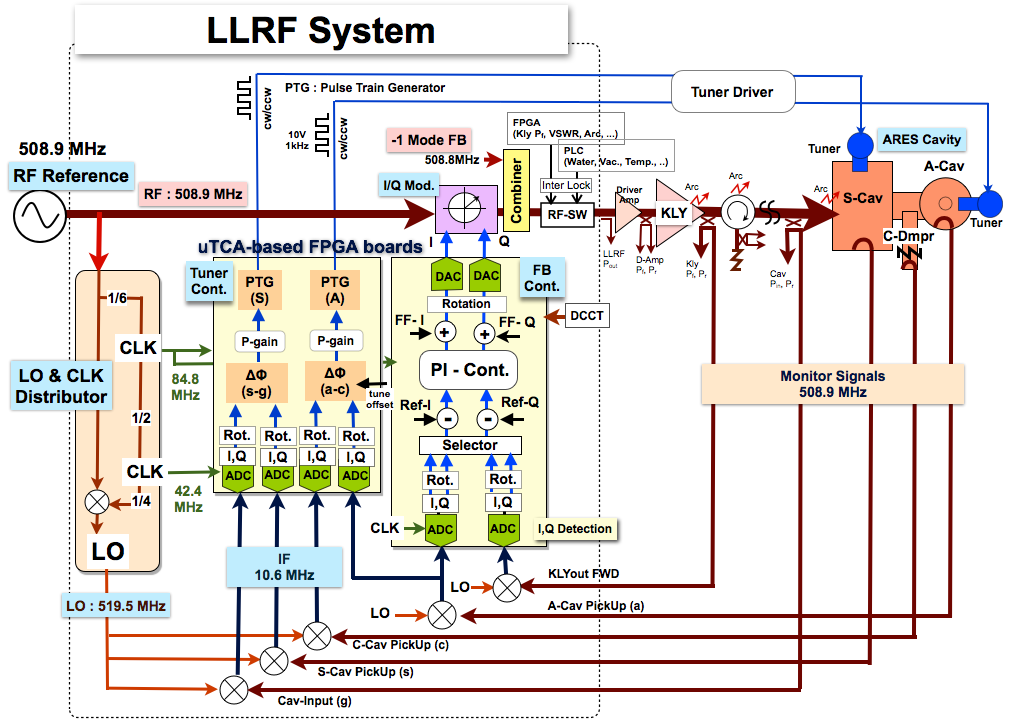 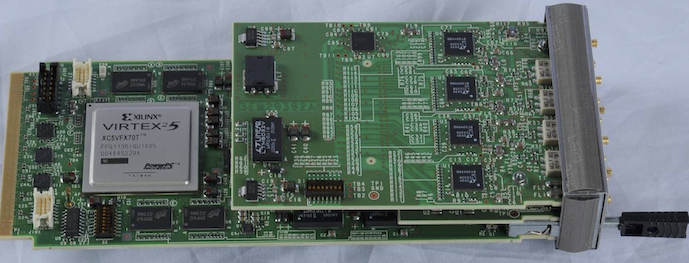 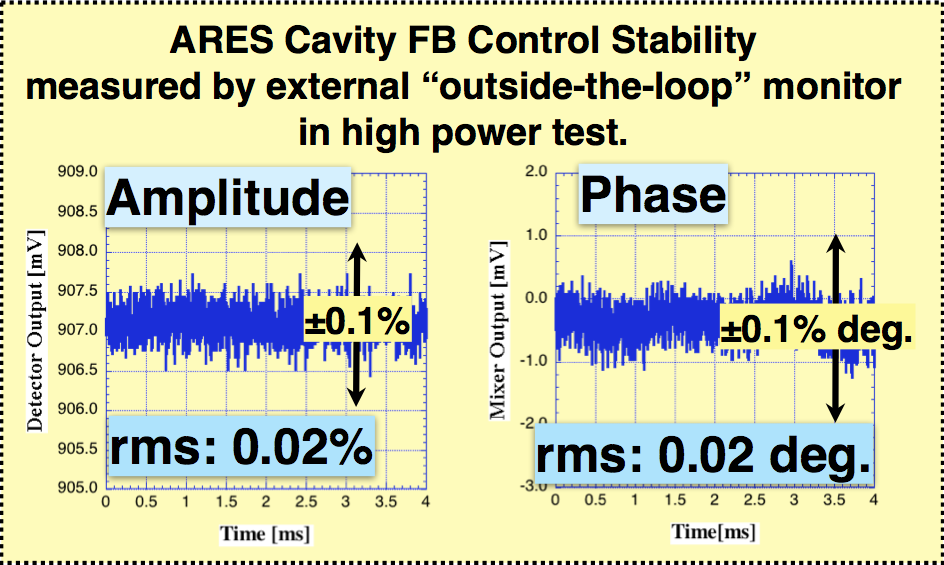 K. AKAI, Overview of ring construction status and schedule, 19th KEKB Accelerator Review, Mar. 3, 2014, KEK
23
Features
Status
New LLRF reference distribution
Optical distribution by means of “Star” configuration from the central control room (CCR).
“Phase Stabilized Optical Fiber (PSOF)”, which has small thermal coefficient, is adapted : < 1ppm/°C (5 ps/km//°C)
Furthermore, optical delay control of thermal drift compensation is applied at CCR for all transfer lines.
Installation of the PSOF cables to all RF sections and Tsukuba-B3 was completed. 
Optical transceivers and the drift compensation system will be install in this month. 
Connection into the electronics hut of the Belle-II and extension to the DR will be done this year (next JFY).
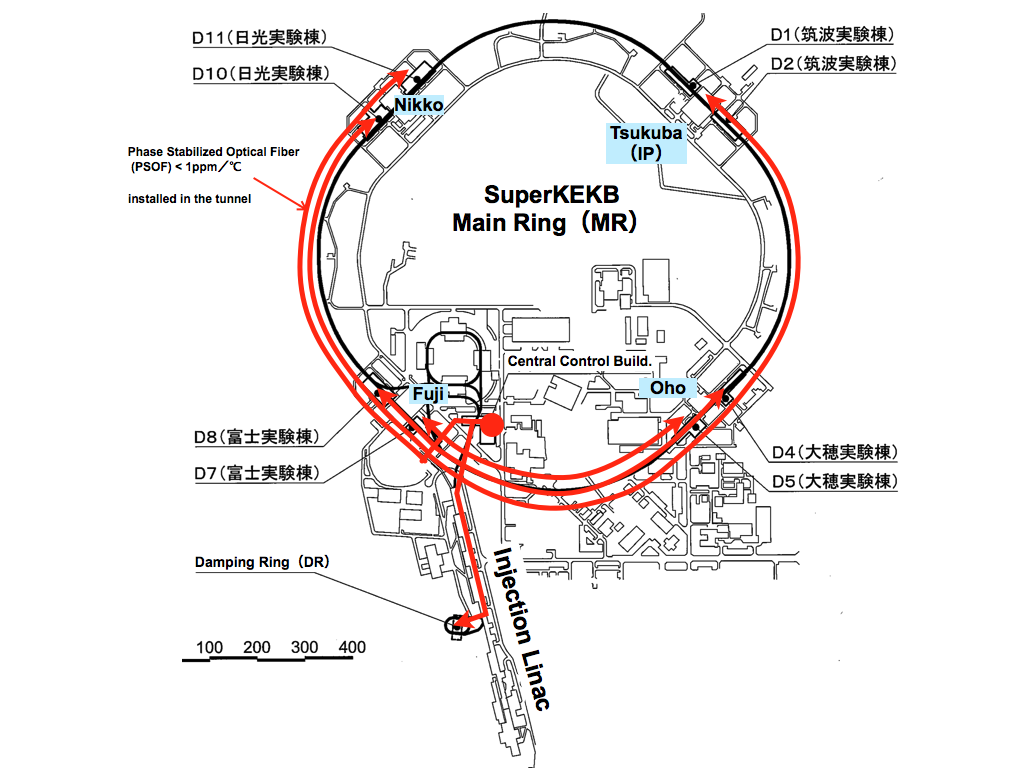 T. Kobayashi et al.
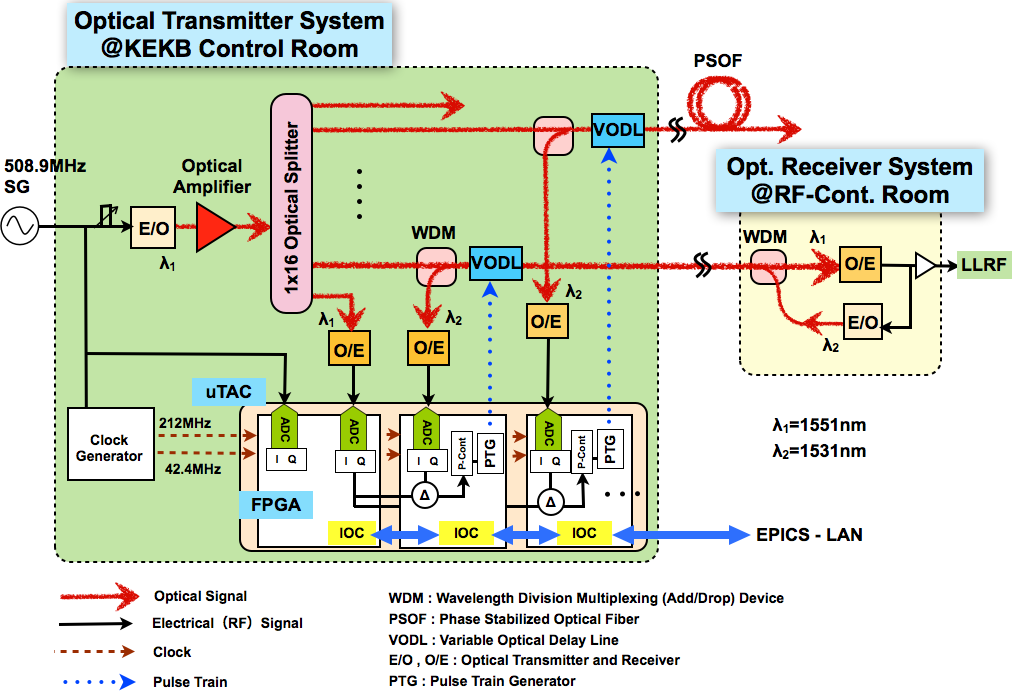 K. AKAI, Overview of ring construction status and schedule, 19th KEKB Accelerator Review, Mar. 3, 2014, KEK
24
Short term stability (time jitter) : ~0.1 ps (rms) 

Long  term stability (pk-pk) : 
±0.1° @508.9MHz  =  ±0.55 ps is expected by the optical delay control.
RF cavity for Damping Ring
DR Cavity #1 (1st Production Version) has passed the High Power Test (HPT)up to Vc=0.95MV/cav over the Spec.: 0.8MV/cav.
Mounting test has been performed successfully with vacuum sealing.
Four HOM Waveguide Loads with SiC Tiles Inside
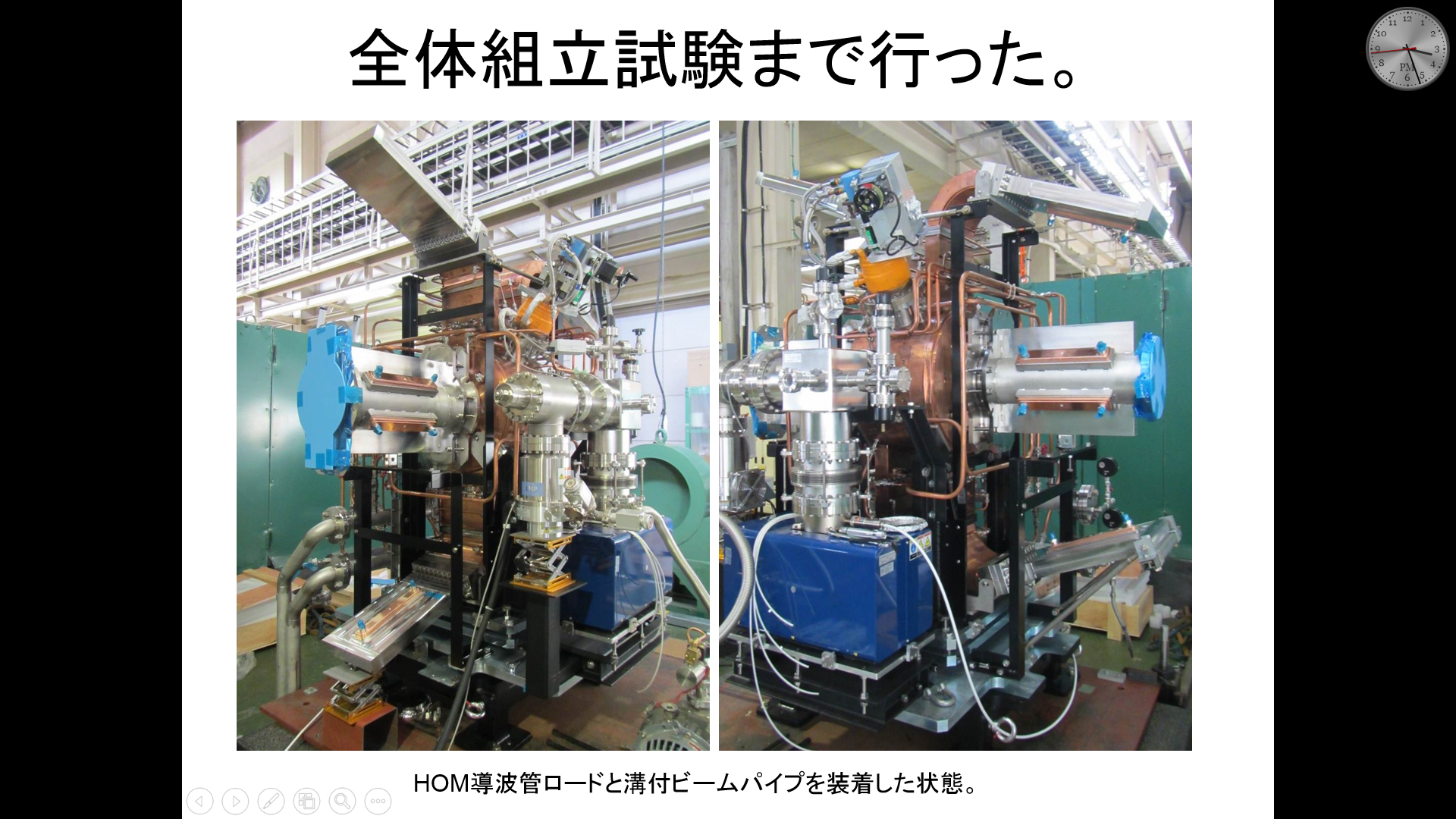 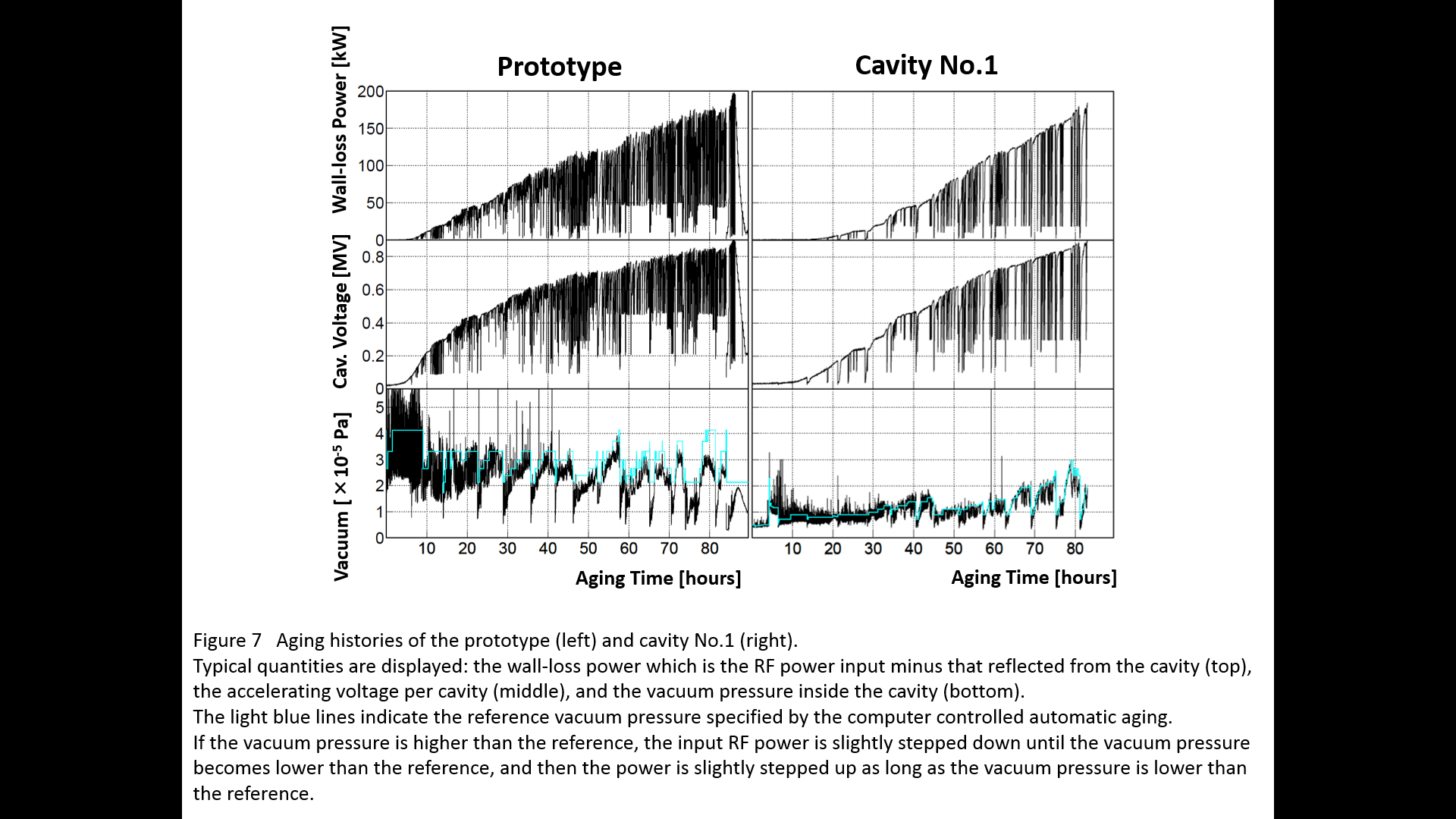 Movable Tuner
T. Abe et al.
Two Grooved Beam Pipes with SiC Tiles Inside
Vc-Holding Endurance Test
DR #2 cavity is in fabrication this FY.
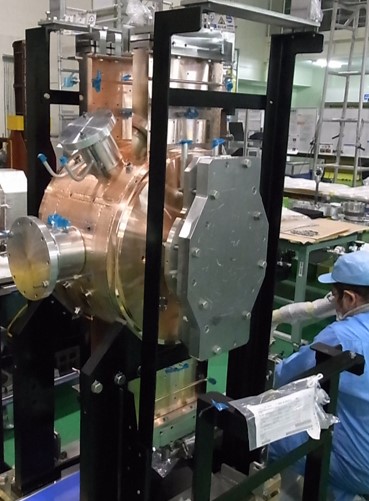 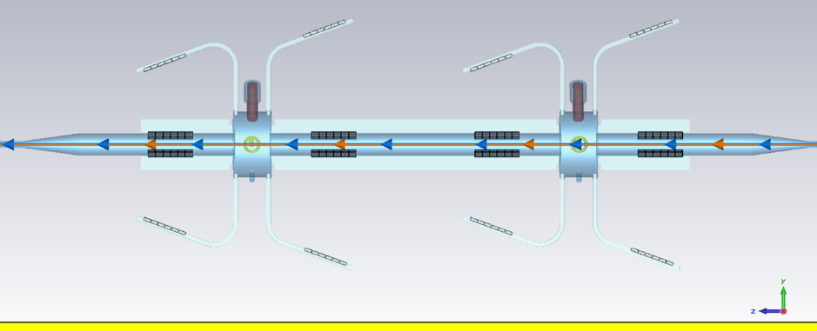 Two cavities configuration in DR
K. AKAI, Overview of ring construction status and schedule, 19th KEKB Accelerator Review, Mar. 3, 2014, KEK
25
Beam Monitor System
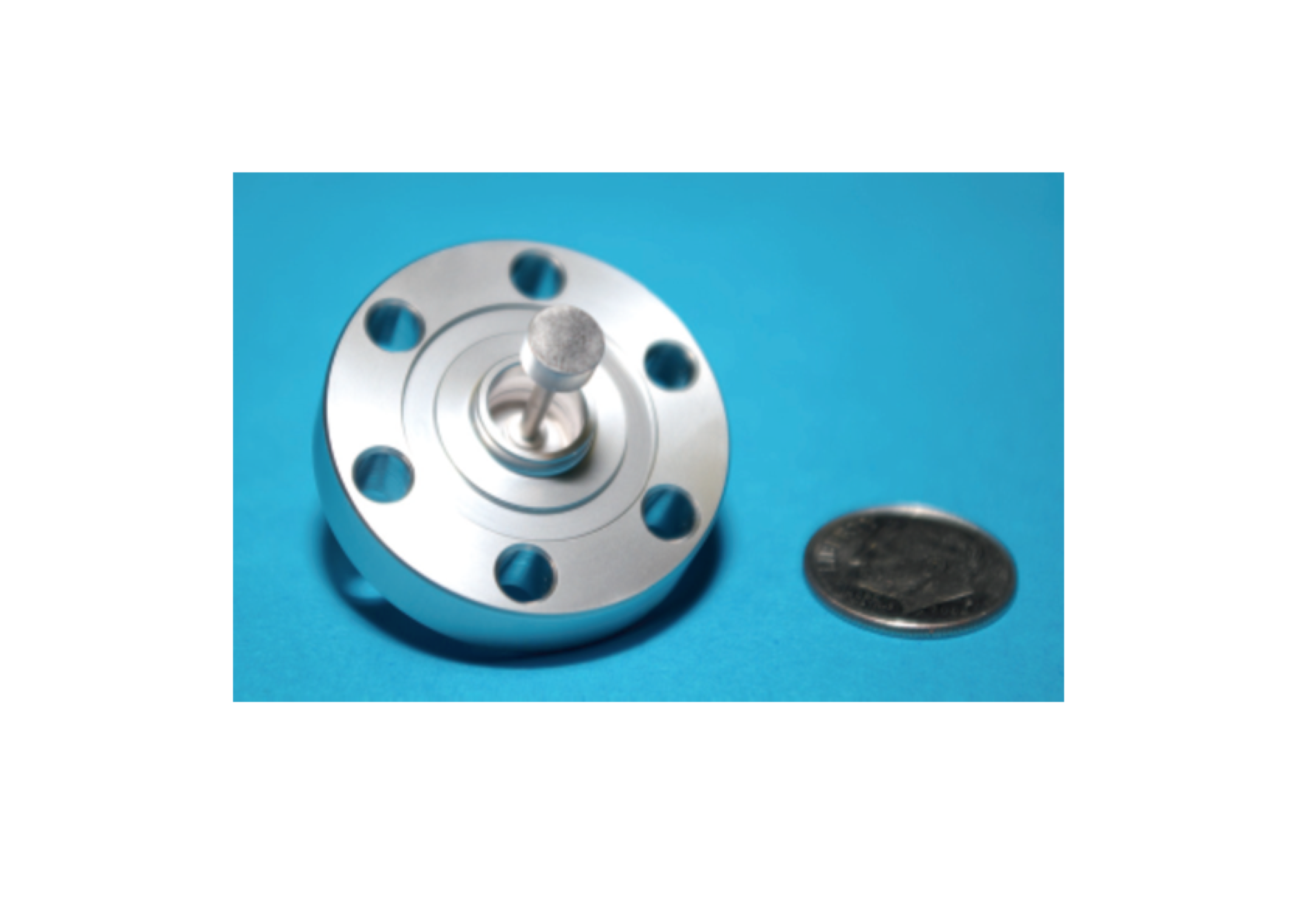 Beam Position Monitors
All button electrodes have been fabricated and partly installed in the tunnel.
A hundred twenty 508 MHz narrowband detectors will be delivered by this March. 
Gated turn-by-turn detectors are being fabricated. 117 units will be available by phase 1 commissioning.
R&D of IP orbit feedback system is in progress. A down-converter for signal detection has completed. 
Bunch-by-bunch Feedback System
Transverse kickers, button electrodes, power cables and power amplifiers have been installed.
LER longitudinal kickers have been ordered and will be installed in August 2014.
Button electrode
508MHz narrowband detector
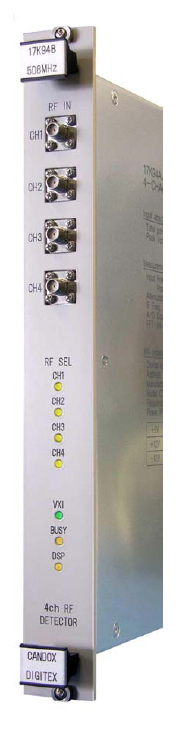 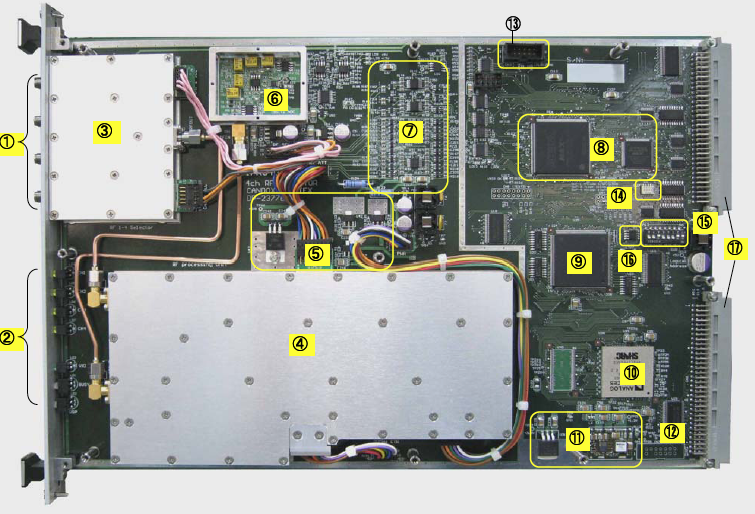 LER transverse kicker
HER transverse kicker
HER button electrode
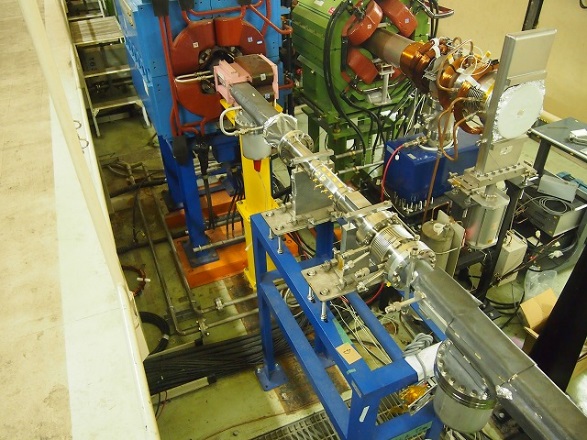 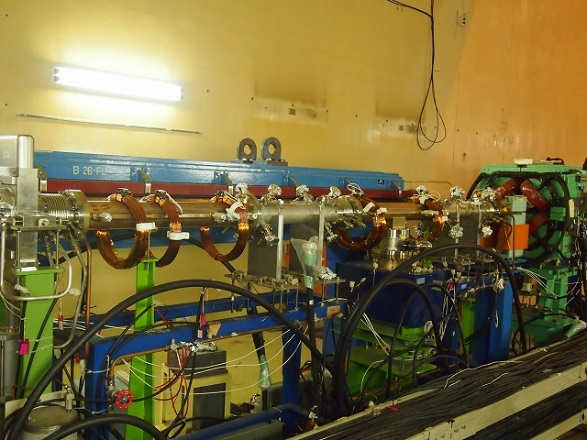 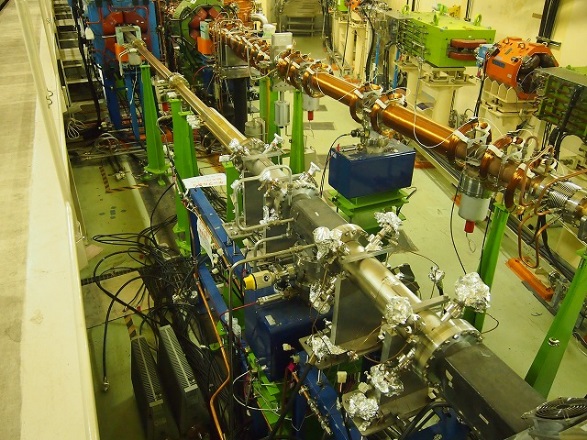 K. AKAI, Overview of ring construction status and schedule, 19th KEKB Accelerator Review, Mar. 3, 2014, KEK
26
Beam Monitor (cont'd)
Photon Monitors
1) Visible light monitors (horizontal and longitudinal size measurements)
Design of the mirror, the holder and the chamber have been finalized.
Fabrication of the mirrors and the holders will finish in this FY.
2) X-ray monitors (vertical size measurements)
Beam line design have been finalized.
Under fabrication are downstream section of beam line vacuum components, high-efficiency pixel detectors and 64-channel readout system. 
3) Large-Angle Beamstrahlung Monitor (collision size/position offsets monitor)
Design of the extraction chamber has been finalized.
Optics boxes, optical-transfer-line components and extraction mirrors are being fabricated.
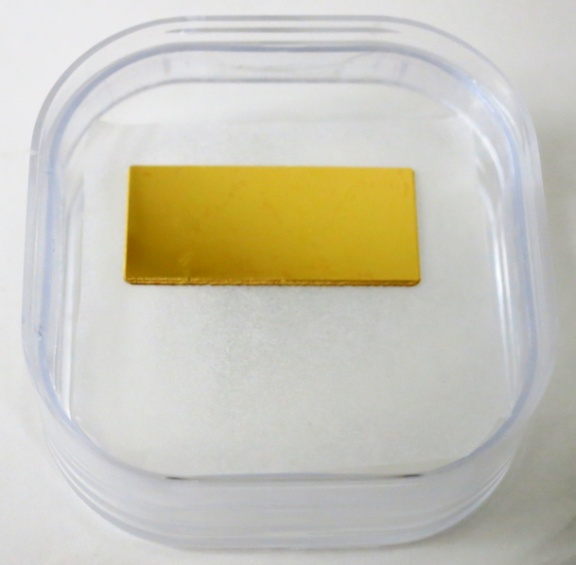 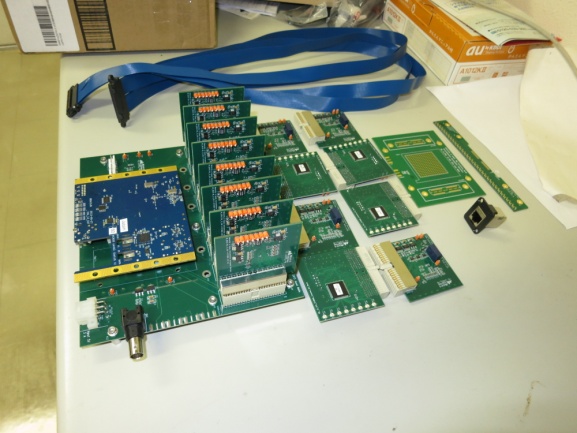 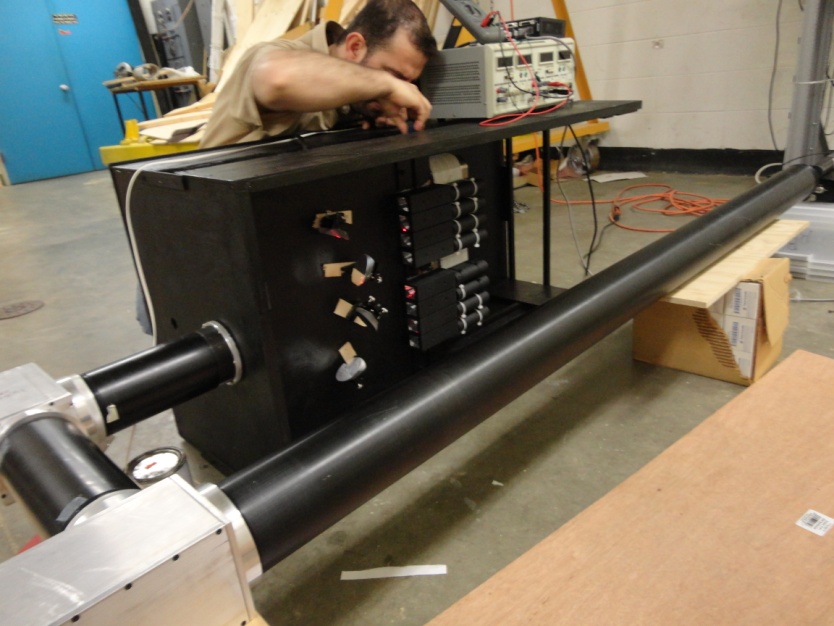 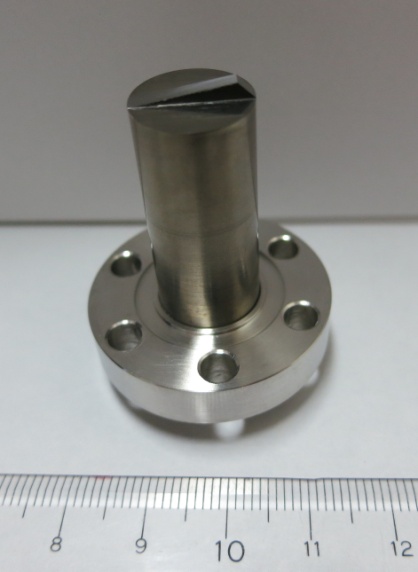 Optics box and extraction mirror for LABM
Diamond mirror for visible light monitors
64-channel readout system for x-ray monitors
K. AKAI, Overview of ring construction status and schedule, 19th KEKB Accelerator Review, Mar. 3, 2014, KEK
27
Replacing pipes around the ring for reinforcing cooling system -> completed
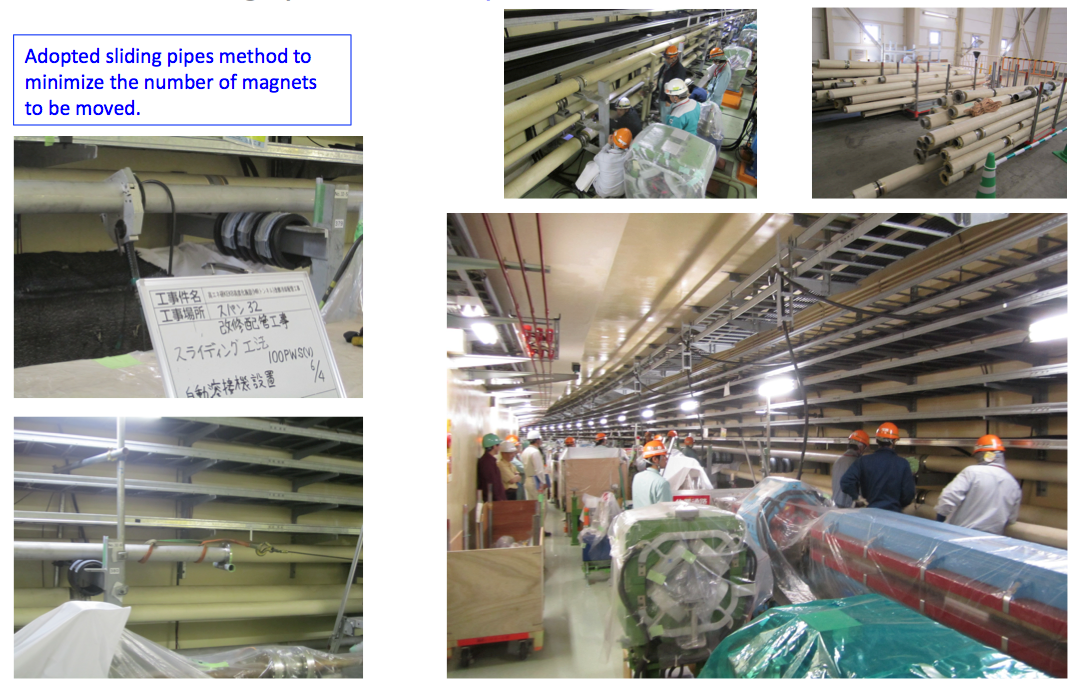 K. AKAI, Overview of ring construction status and schedule, 19th KEKB Accelerator Review, Mar. 3, 2014, KEK
28
New Damping Ring for positrons
DR tunnel construction
Fabrication of accelerator components ongoing.
Installation will start in FY2014.
DR commissioning will start in 2015.
Linac
Sector-3
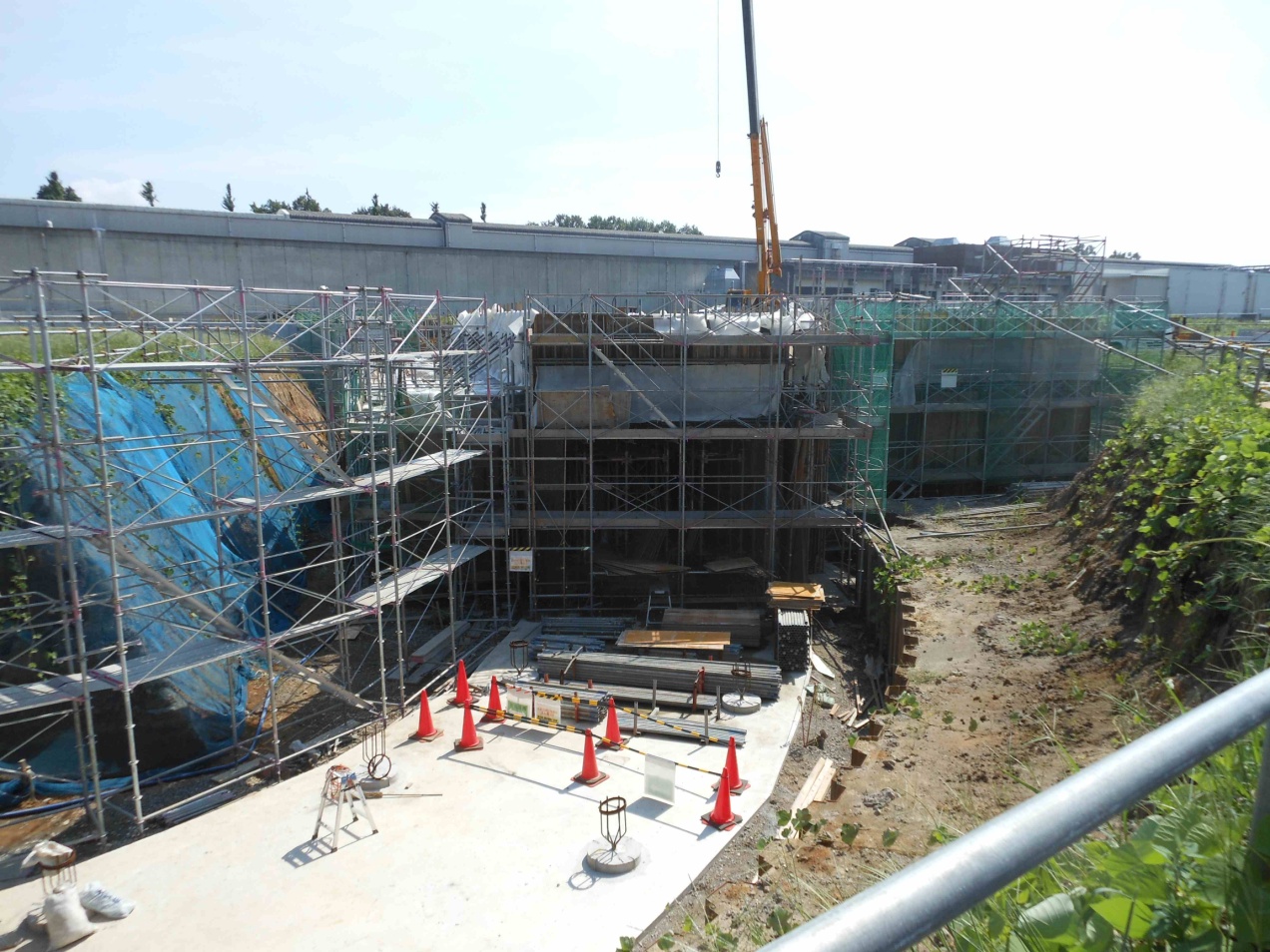 Jun. 2012
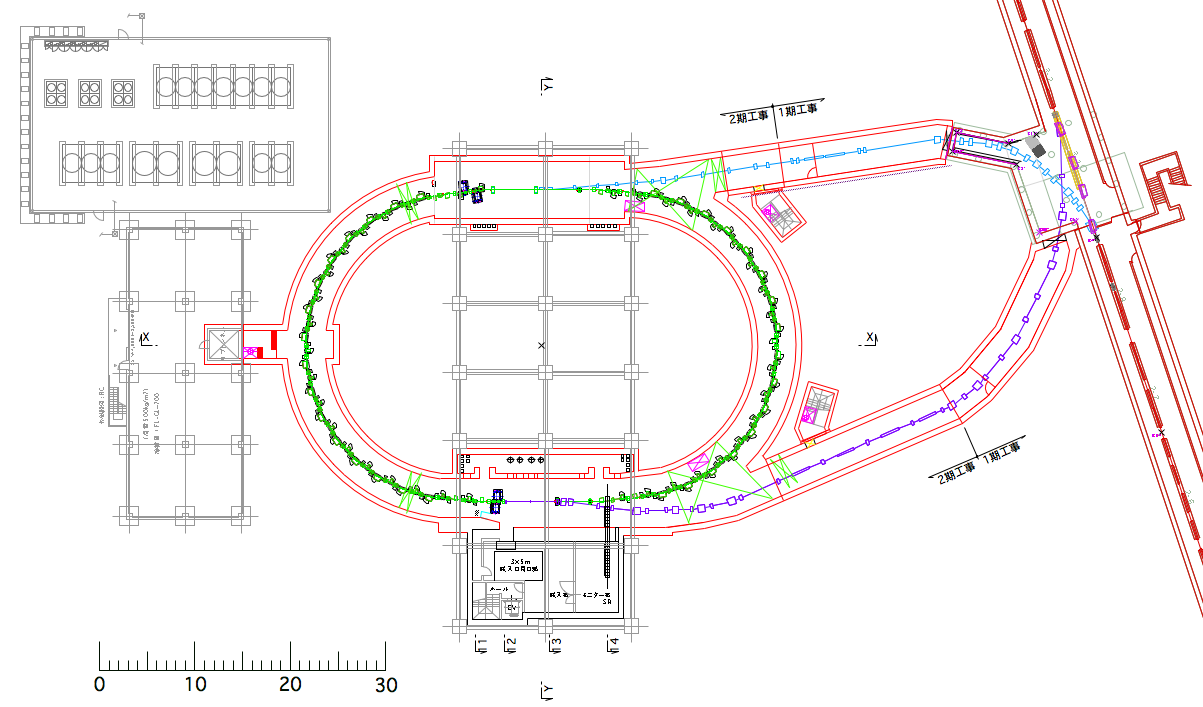 e+ beam
Dec. 2012
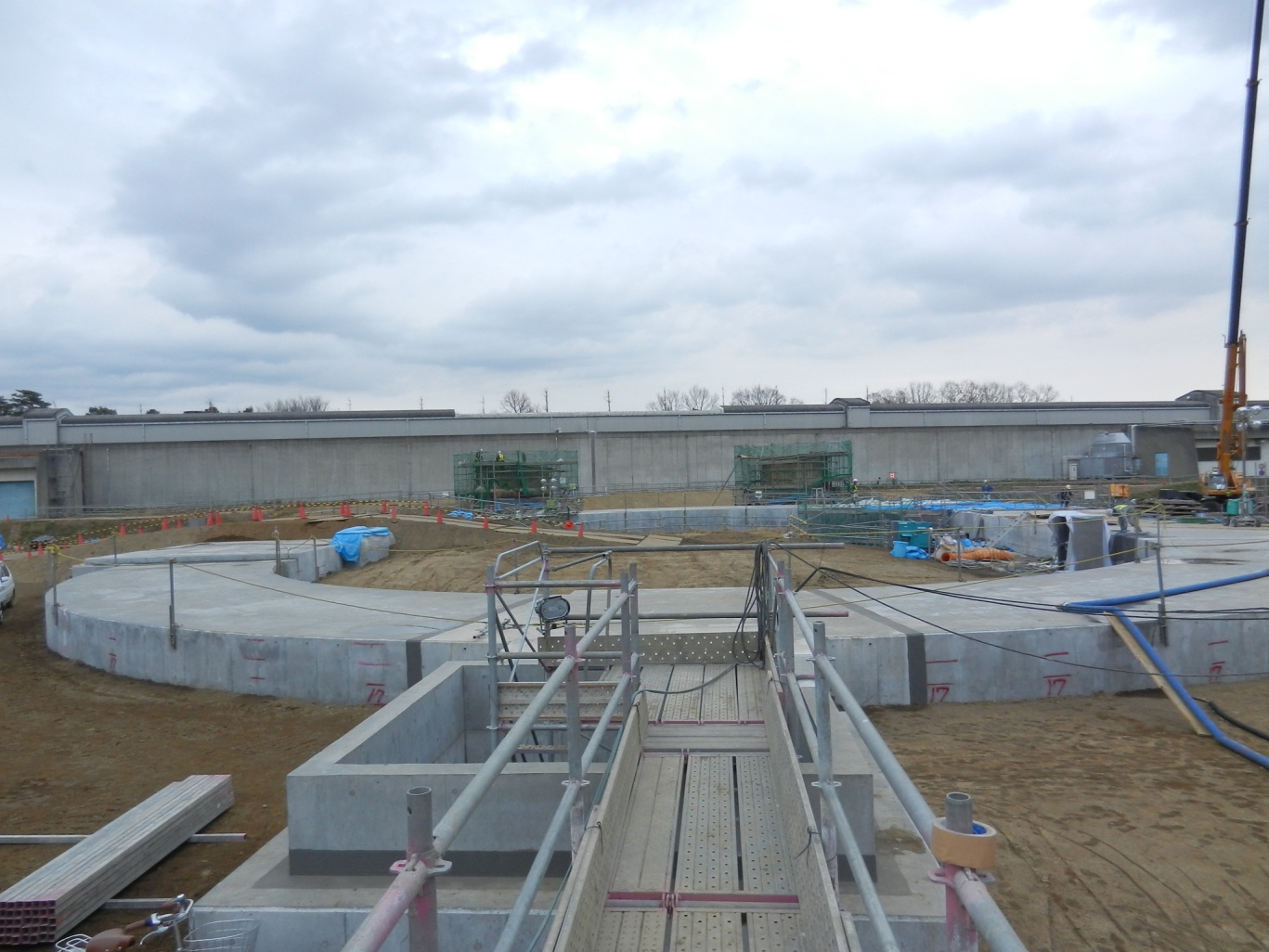 Mar. 2013
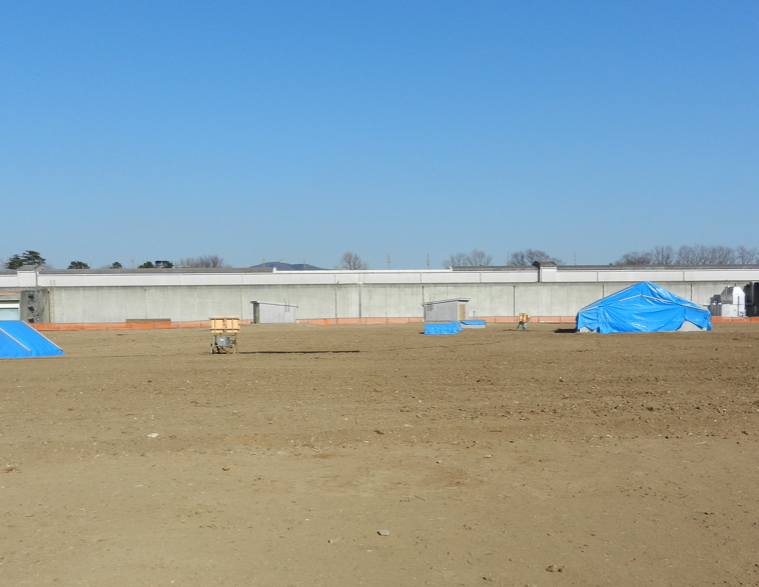 Machine building
Completed
Power supply building
K. AKAI, Overview of ring construction status and schedule, 19th KEKB Accelerator Review, Mar. 3, 2014, KEK
29
Accelerator components for DR
Magnets 
Fabrication of most of magnets and power supplies have completed.
Field measurement is ongoing.
Fabrication of sextupole magnets, H-steering magnets, some of power supplies on going in JFY2013. 
Vacuum system
Regular beam pipes of the ring were already fabricated.
Septum, SR monitor chambers, NEG and ion pumps will be ordered in JFY2014.
RF system
#1 cavity has been high-power tested successfully.
#2 cavity fabrication ongoing in JFY2013.
Low-Level and High Power RF system to be constructed after buildings completed.
Monitors
Most hardware components are ready for installation (BPM, FB, SRM, etc.).
To be prepared in FY2014 are electronics for beam loss monitors, signal cables and air-conditioned racks.
Injection system
Kickers and power supplies will be ordered in JFY2014.
Control and timing system
K. AKAI, Overview of ring construction status and schedule, 19th KEKB Accelerator Review, Mar. 3, 2014, KEK
30
Budget, Schedule and HR
K. AKAI, Overview of ring construction status and schedule, 19th KEKB Accelerator Review, Mar. 3, 2014, KEK
31
Budget
Total construction budget is 314 Oku-Yen for Rings, Injector, and Belle-II.
Most of the budget comes year by year-based.
JFY2010
JFY2011
JFY2012
JFY2013
JFY2014
JFY2015
JFY2016・・
Operation (+Maintenance) budget
Commissioning start
Maintenance budget (~20 Oku-Yen/year)
SuperKEKB Operation budget
KEKB Operation
Construction budget
We are here
Very Advanced Research SP (100 Oku-Yen)
Other budgets for construction (214 Oku-Yen)
Construction budget
Unit: Oku-Yen (~1.1M$)
VARSP
Others
Buildings
Total
Status
K. AKAI, Overview of ring construction status and schedule, 19th KEKB Accelerator Review, Mar. 3, 2014, KEK
32
Budget situation in JFY2013-14
37.6
30.5
Construction budget
unit: Oku-yen (~1.1M$)
JFY2014
JFY2013
Shisetsu-seibi-hi
(facilities expense)
24.5
appropriated
Budget for buildings is not included.
to be appropriated
7.6
B project (construction)
for rings, Linac and Belle-II
appropriated as JFY2012 supplementary budget.
6.6
KEK burden, etc.
1.5
Last ARC in Mar. 2013
probably missing
not appropriated
(KEK budget is being reduced year by year.)
KEK management promised to supply remaining KEK burden of 8.1 Oku-Yen.
(6.1 Oku-Yen in FY2014 and 2.0 Oku-Yen in FY2015)
Then, planned construction budget will be fully supplied. This is good news, but ・・・
K. AKAI, Overview of ring construction status and schedule, 19th KEKB Accelerator Review, Mar. 3, 2014, KEK
33
Operation budget issue
Deep cut in JFY2014 operation budget
Only 25.0 Oku-Yen was appropriated , much lower than 36.9 Oku-Yen that has once been sent from MEXT in the request for budgetary appropriations.
The B project operation/maintenance budget during construction period was 20.0 Oku-Yen/year. This is annually used for: 
Electricity charges for Linac operation, facility and infrastructure 
Operators for Linac, AR, BT, control, and refrigerator  
Computor lease fee
Radiation safety (subcontructing)
Facility and infrastructure (subcontructing)
Minimum maintenance of KEKB, Linac and Belle
Minimum electricity charges during shut down of KEKB
In addition to the annual maintenance, 17 Oku-Yen was requested to conduct beam operation from 2015 January to March. A part of this is needed before beam operation starts:
Electricity charges for high power RF conditioning, magnet system adjustment with high power operation, test operation of Nikko refrigerator and Belle solenoid, etc.
Additional cost for operators and varioius subcontructings.
K. AKAI, Overview of ring construction status and schedule, 19th KEKB Accelerator Review, Mar. 3, 2014, KEK
34
Impact on schedule
The impact of the operation budget cut in JFY2014 on schedule: 
Unable to start beam operation in JFY2014 unless additional budget of at least 10 Oku-Yen that could be used for electricity charges comes. 
Test operation of the refrigerator and Belle solenoid could be done in this FY. Also it is possible to start RF conditioning, magnet system adjustment with high power, etc. 
With this budget, possible situation at the end of JFY2014 would be that construction is done and starting up of machine components started, but beam operation is not started.   
Effort is being made in high level people to recover the budget cut. 
Urgent needs: 
It takes 3 - 4 months to make contracts. Procedure for major contracts for JFY2014 already started. This can be proceeded only within available budget. 
In case no budget recovery:
Possible plans to meet the reduced budget are being discussed in accelerator group. An example will be shown next.
K. AKAI, Overview of ring construction status and schedule, 19th KEKB Accelerator Review, Mar. 3, 2014, KEK
35
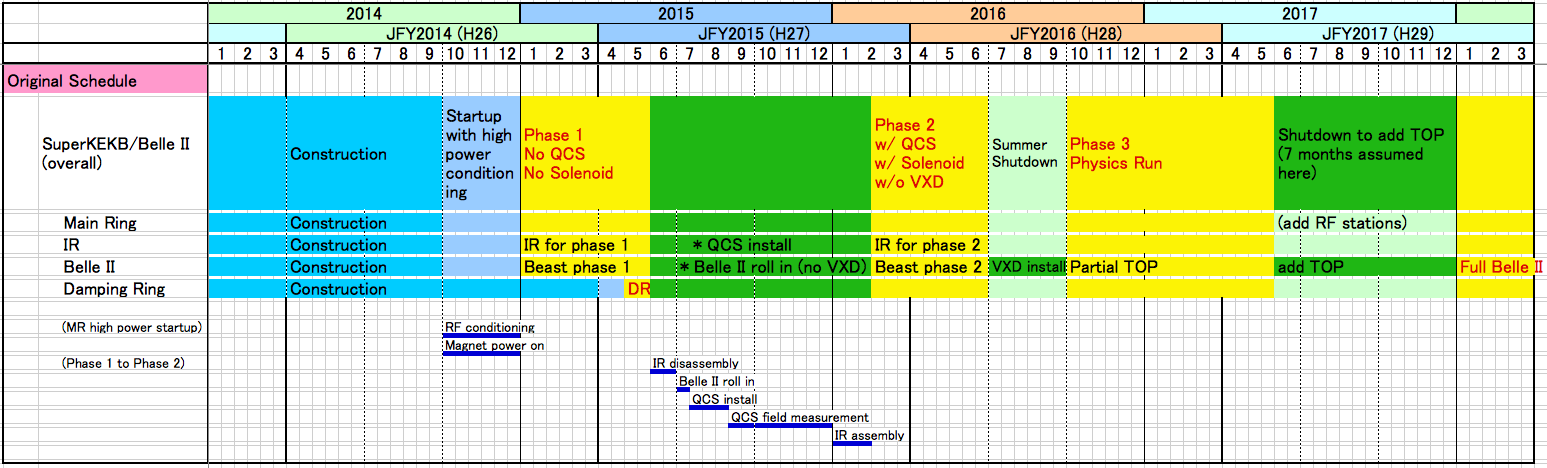 original schedule
K. AKAI, Overview of ring construction status and schedule, 19th KEKB Accelerator Review, Mar. 3, 2014, KEK
36
A possible plan in case no recovery of budget.
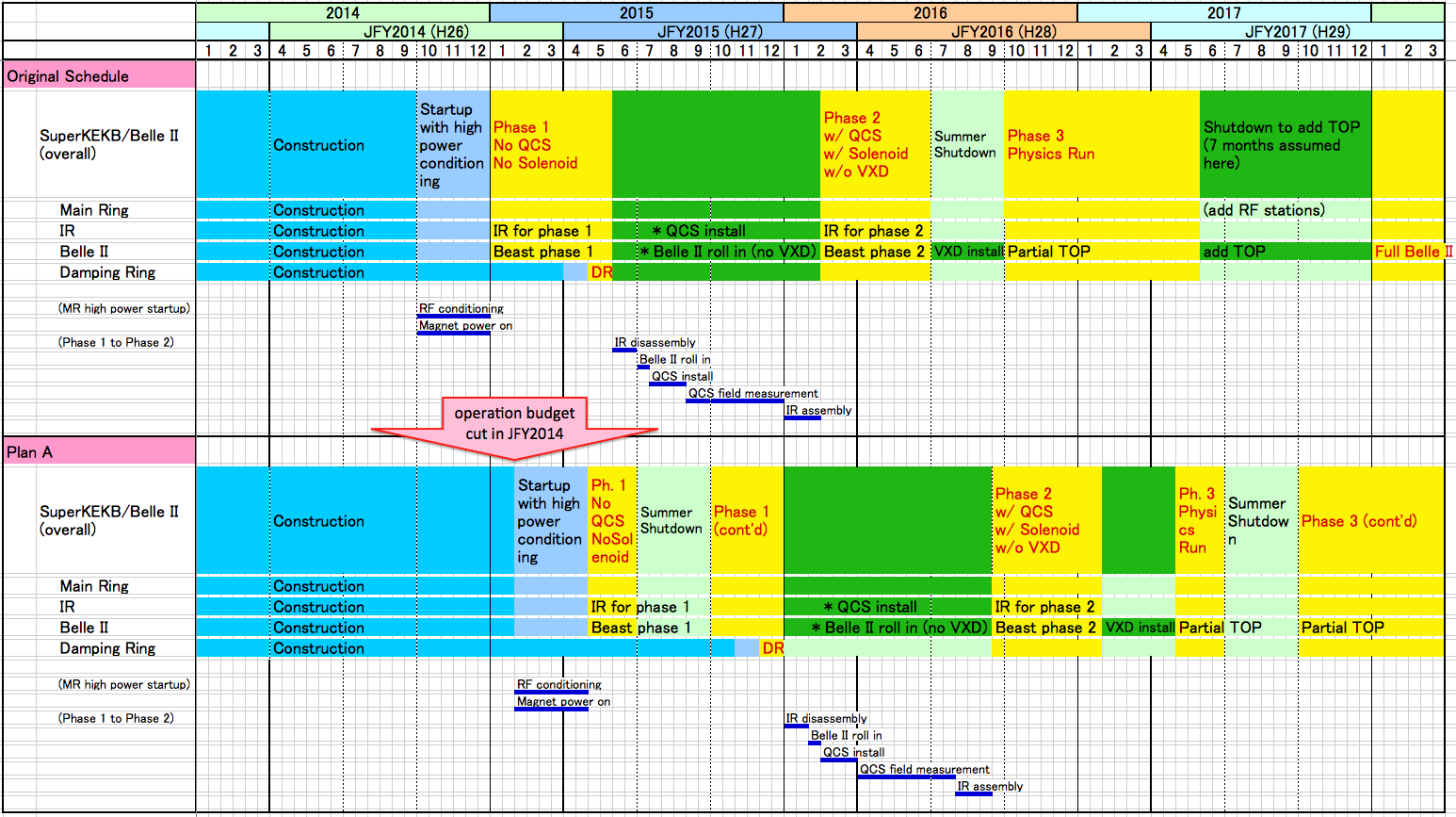 original schedule
Physics Run start fastest
Plan A
K. AKAI, Overview of ring construction status and schedule, 19th KEKB Accelerator Review, Mar. 3, 2014, KEK
37
Human Resources (KEK staff)
17th ARC in Feb. 2012
Change in two years (2012 – 2014)
K. AKAI, Overview of ring construction status and schedule, 19th KEKB Accelerator Review, Mar. 3, 2014, KEK
38
Last ARC recommendation
There are number of components which must be systematically checked for their impact on the impedance budget.  It is recommended that a single person be assigned as the “impedance police” responsible for checking and controlling every component which has an impedance contribution to MR.
D. Zhou "Impedance issues" to be presented today
K. AKAI, Overview of ring construction status and schedule, 19th KEKB Accelerator Review, Mar. 3, 2014, KEK
39
Summary
Construction is well ongoing.
We had various kinds of troubles (not reported here in detail), but they have been solved or mitigated not to make significant schedule delay. 
As a whole, construction is on schedule so far to start Phase 1 commissioning in 2015.
A serious issue is operation budget cut in JFY2014.
We are considering possible plans to meet the situation.
As for HR shortage, we had slow, but steady improvement since construction started in 2010.
K. AKAI, Overview of ring construction status and schedule, 19th KEKB Accelerator Review, Mar. 3, 2014, KEK
40